Computer Aided Engineering Design
Anupam Saxena
Associate Professor
Indian Institute of Technology KANPUR 208016
Lecture #8  Solid Modeling
Regularized Boolean Operations
Recall that 
the interior I(V) of a solid comprises all points within the solid and not those on its boundary 

A point Q is exterior to the solid if there exists an open ball B of radius r centered at Q such that the ball does not intersect with the solid 

A set of all exterior points is termed the exterior of the solid represented as E(V)
Regularized Boolean Operations
Points that neither belong to the interior or exterior constitute the boundary b(V) of the solid 


The closure of a solid C(V) is then defined as the union of its interior and the boundary. That is, C(V) = I(V)  b(V) or I(V) + b(V) 

Alternatively, the closure of a solid is the complement \E(V) of its exterior
Regularized Boolean Operations
There are certain pitfalls of the Boolean operations
A
B
AB
Lower dimensional result
This does not represent a valid solid
Regularized Boolean Operators
To eliminate lower dimensional results
Compute the result as usual
Compute the interior of the result in (a)
(c) Compute the closure of (b) 

     Regularized union: C[I(AB)]
	Regularized intersection: C[I(AB)]
	Regularized difference: C[I(A – B)]
How does Regularization Help?
Regularized intersection: C[I(AB)]
A
B
AB
Lower dimensional result
This does not represent a valid solid
Regularized Boolean Operations
There are certain pitfalls of the Boolean operations
A
B
AB
Lower dimensional result
This does not represent a valid solid
Regularized Boolean Operations
B
A
AB
A non-manifold solid
Regularized Boolean Operations
B
A
A – B
Regularized Boolean Operations
B
A
B – A
Regularized Boolean Operations
Regularized union: C[I(AB)]
Regularized intersection: C[I(AB)]
Regularized difference: C[I(A – B)]
Q: How do we perform regularized Boolean operations when dealing with bounding surfaces only?
A: We make sure the result is a BOUNDING surface?
5/11/2001
Anupam Saxena
F2
Verify connectivity via Winged Edge Data structure
Does NOT have a second face 
incident to it
A
B
AB
F1
F2
Regularized Boolean Operations
Has FOUR faces incident to it
B
A
AB
A non-manifold solid
F1
F2
Regularized Boolean Operations
Both edges have ONE face incident to
them
B
A
A – B
F1
F2
Regularized Boolean Operations
B
Both edges have ONE face incident to
them
A
B – A
F1
An example with the CSG
Sweep Solids
Linear sweep
extruded cross-section
ROTATIONAL
revolved cross-section
generated using splines
Nonlinear sweep
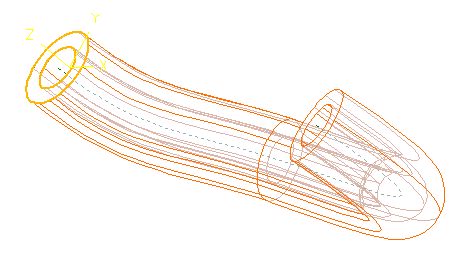 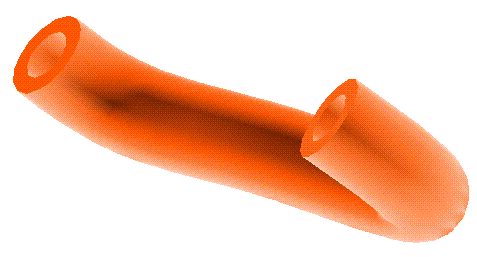 TRANSLATIONAL
Proof of Euler Poincaré relation
v – e + f – (l – f) – 2(s – g) = 0
v – e + f = 2 – 2g – c
v – e + f =  2
v – e + f =  1
v (+3)  – e (+6) + f (+4) =  1 + 1 = 2
v – e + f =  2
v – e + f =  2
v (0) – e (–3)+ f (–3 + 2) =  2 + 2
v  – e + f  =  2 + 2s’
v – e + f = 2  + 2s’– 2g – c
v – e + f = 2(1  + s’– g) – c
v – e + f = 2(s– g) – c
v – e + f – 2(s– g) + c = 0
5/11/2001
Anupam Saxena
Proof of Euler Poincaré relation
v – e + f – 2(s– g) + c = 0
Loop: 
Any closed curve sketched traversing all the edges of a face, or a boundary component
5/11/2001
Anupam Saxena
Proof of Euler Poincaré relation
v – e + f – 2(1 + s’– g) + c = 0
5 faces ( f = 5), and 7 loops ( l = 7)
v – e + f – 2(1 + s’– g) + c = 0
12 – 16 + 5 – 2(1 + 0 – 0) + 1 = 0
4 faces ( f = 4), but 8 loops ( l = 8)
v – e + f – 2(1 + s’– g) + c = 0
16 – 20+ 4 – 2(1 + 0 – 0) + 2 = 0
Each time a boundary component is introduced on a face, the number of faces decreases by the same amount
5/11/2001
Anupam Saxena
Proof of Euler Poincaré relation
Assume that the number of faces f are the same in the ORIGINAL SOLID without boundary components
When boundary components c introduced, decrement in the number of faces = l  f
Adjust the formula to get
v – e + f   –  ( l  –  f) –  2(1 + s’– g) + c = 0
5/11/2001
Anupam Saxena
Proof of Euler Poincaré relation
What if another boundary component is introduced on the same face (two in total)
v – e + f   –  ( l  –  f) –  2(1 + s’– g) + c = 0
16 – 20 + 6 – (8  – 6) – 2(1) + 2 = 0
What if a third boundary component is introduced on the same face?
v – e + f   –  ( l  –  f) –  2(1 + s’– g) + c = 0
The relation handles it WELL !
20 – 24 + 6 – (9 – 6) – 2(1) + 3 = 0
We get the Euler Poincaré formula when c = 0
5/11/2001
Anupam Saxena
Parametric Solid ModelingTable LampShailesh Pandey
Study Lamp Design
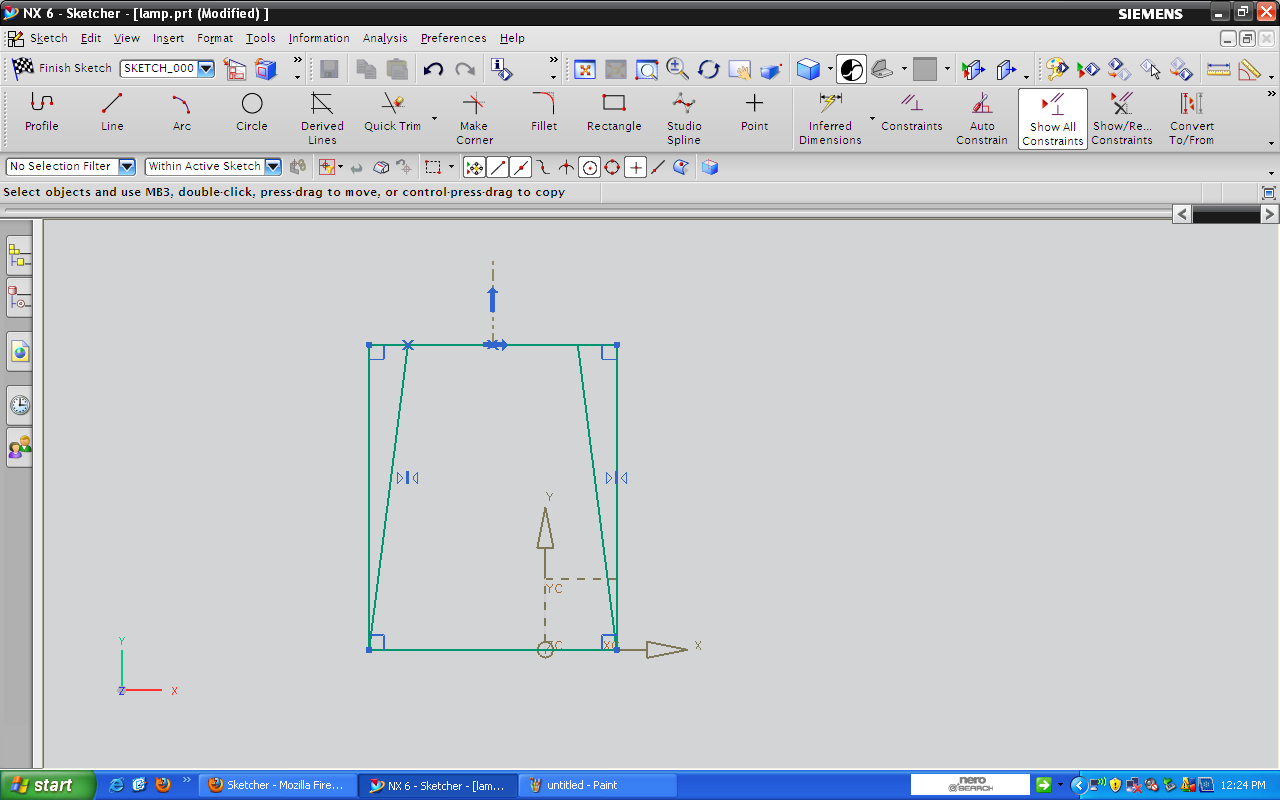 5/11/2001
Anupam Saxena
Study Lamp Design
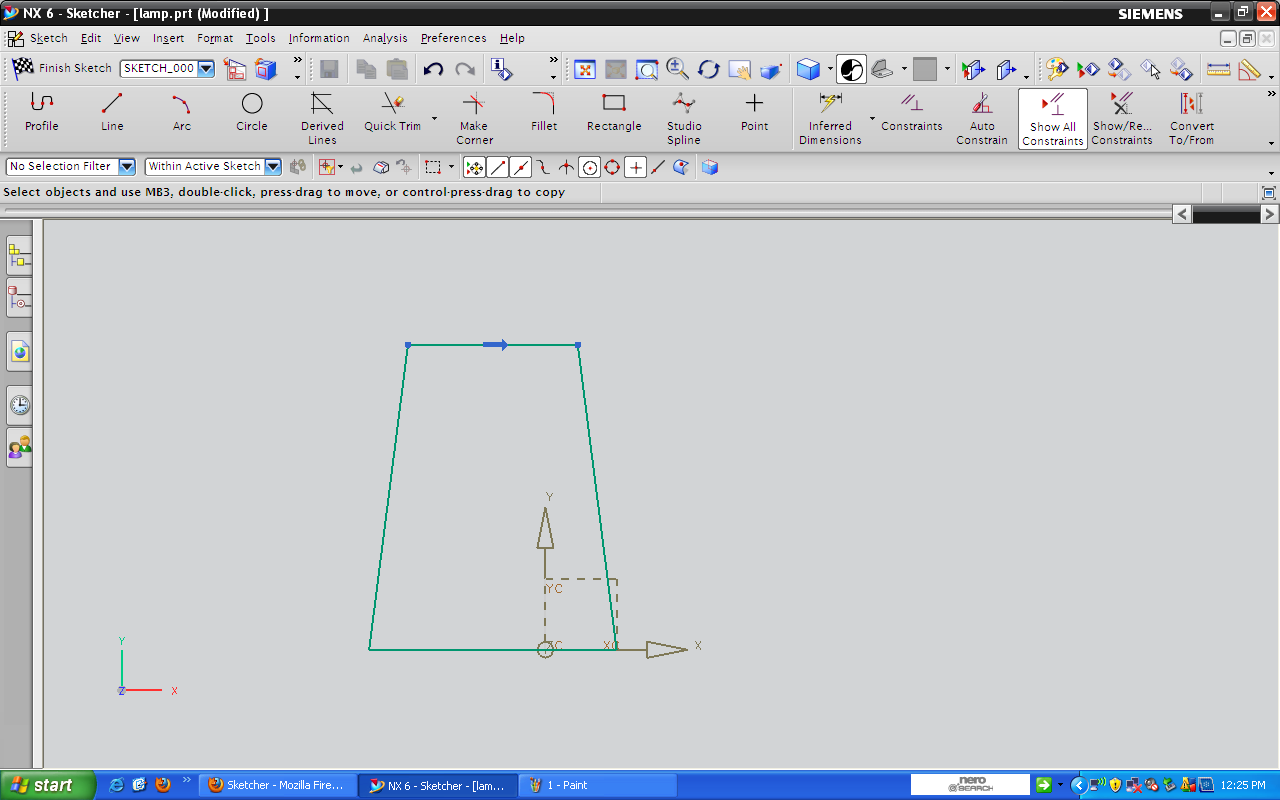 5/11/2001
Anupam Saxena
Study Lamp Design
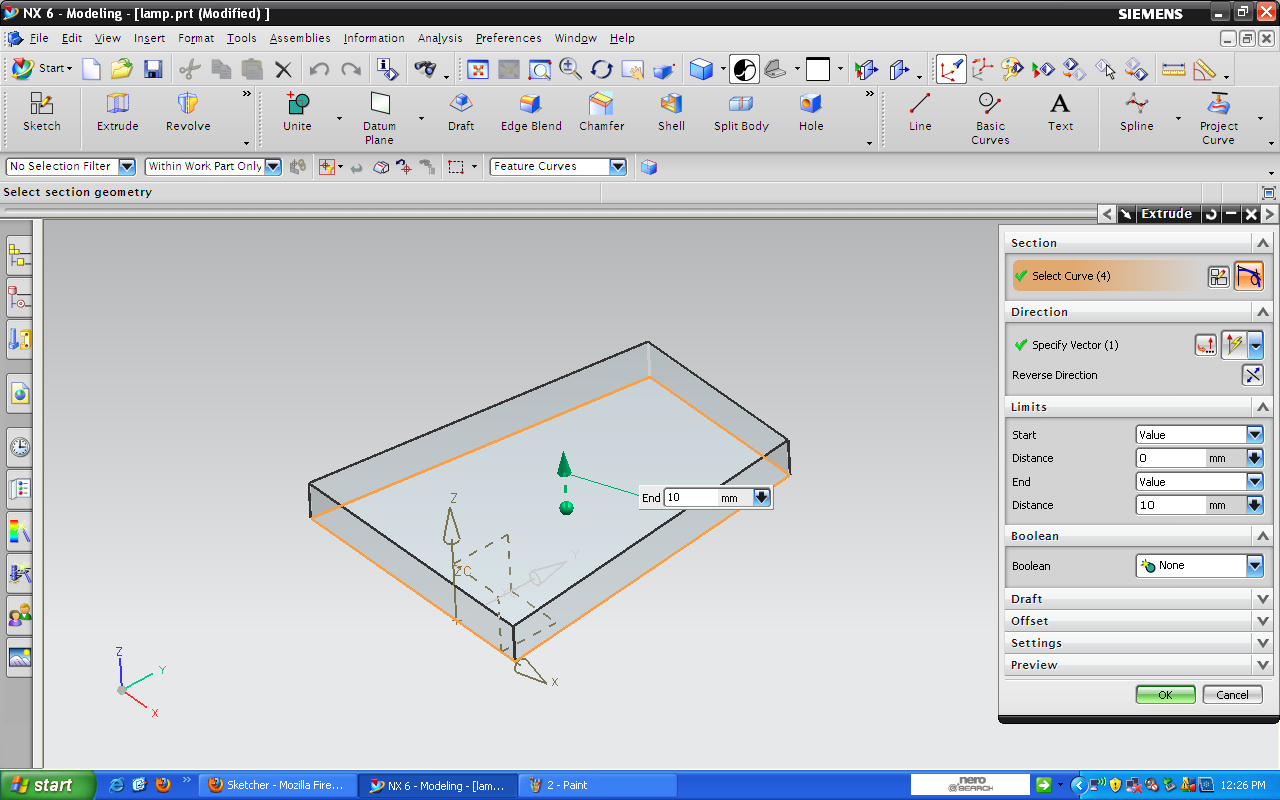 5/11/2001
Anupam Saxena
Study Lamp Design
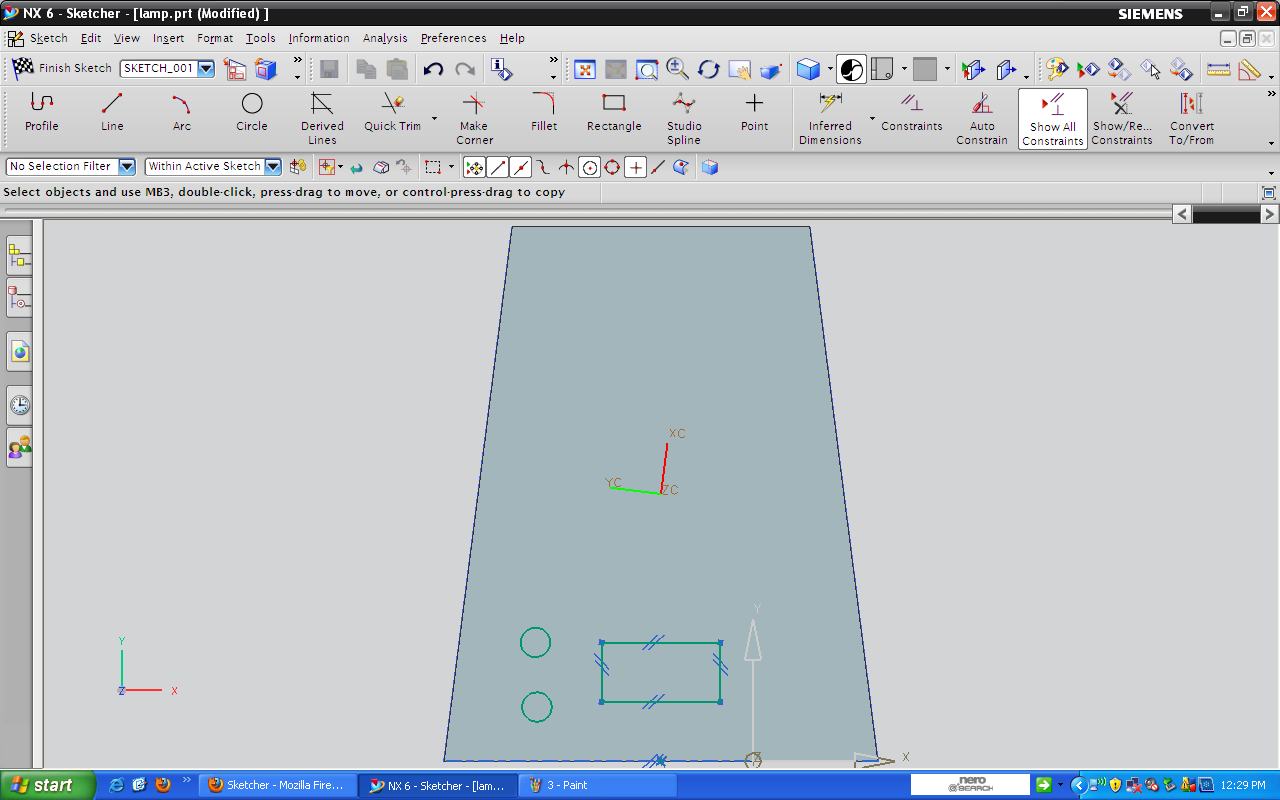 5/11/2001
Anupam Saxena
Study Lamp Design
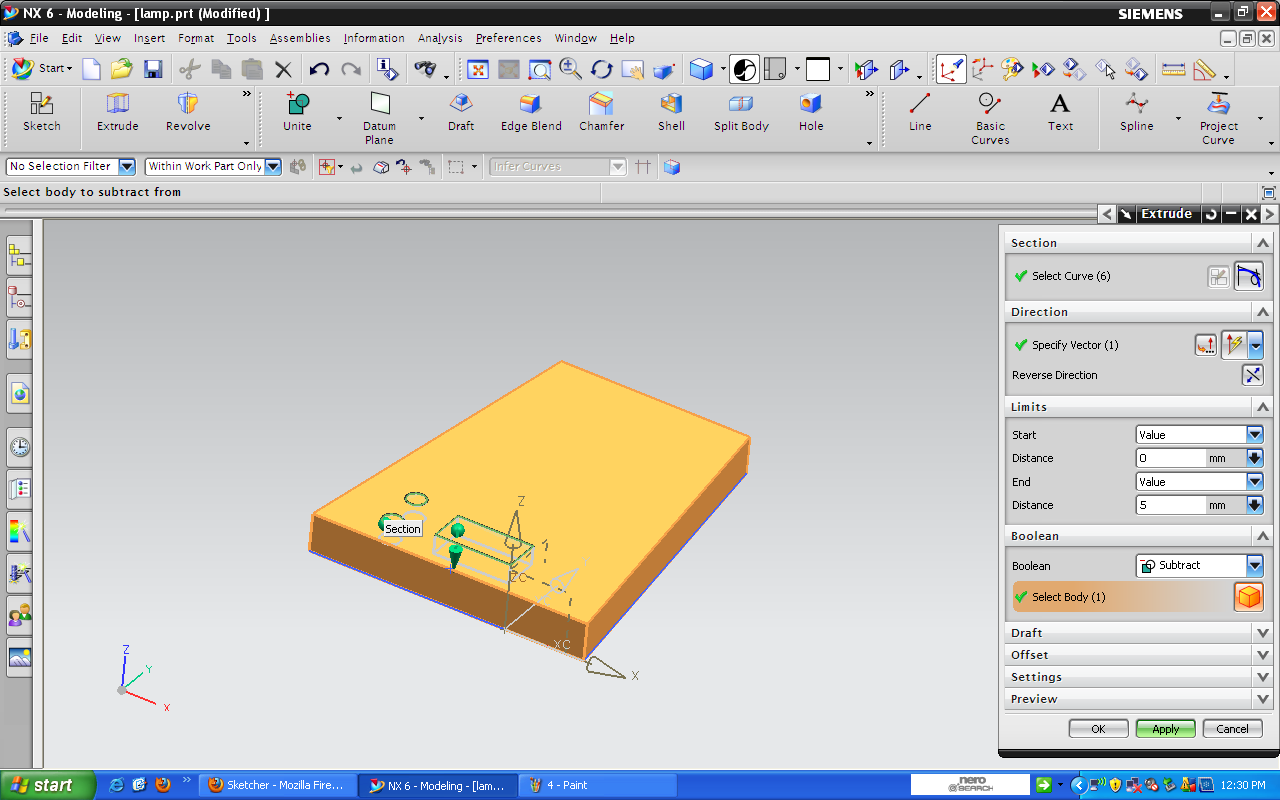 5/11/2001
Anupam Saxena
Study Lamp Design
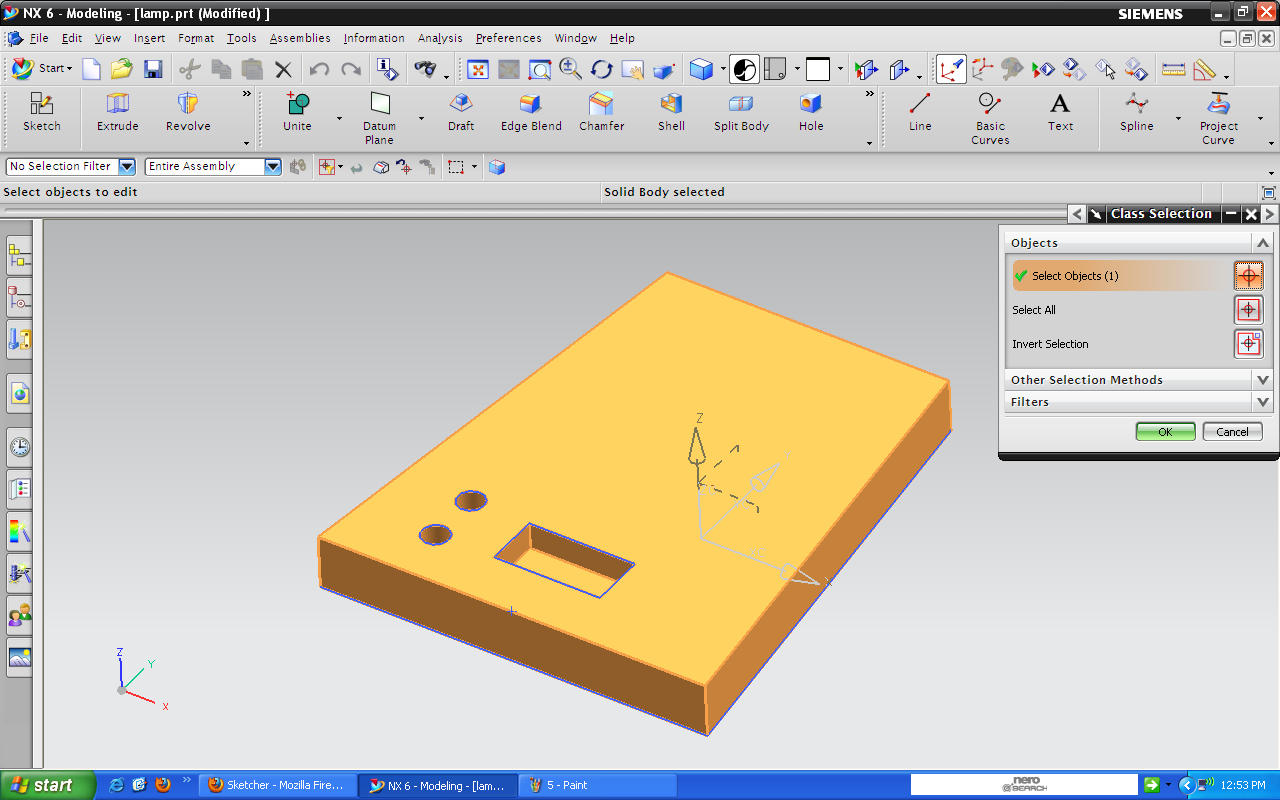 5/11/2001
Anupam Saxena
Study Lamp Design
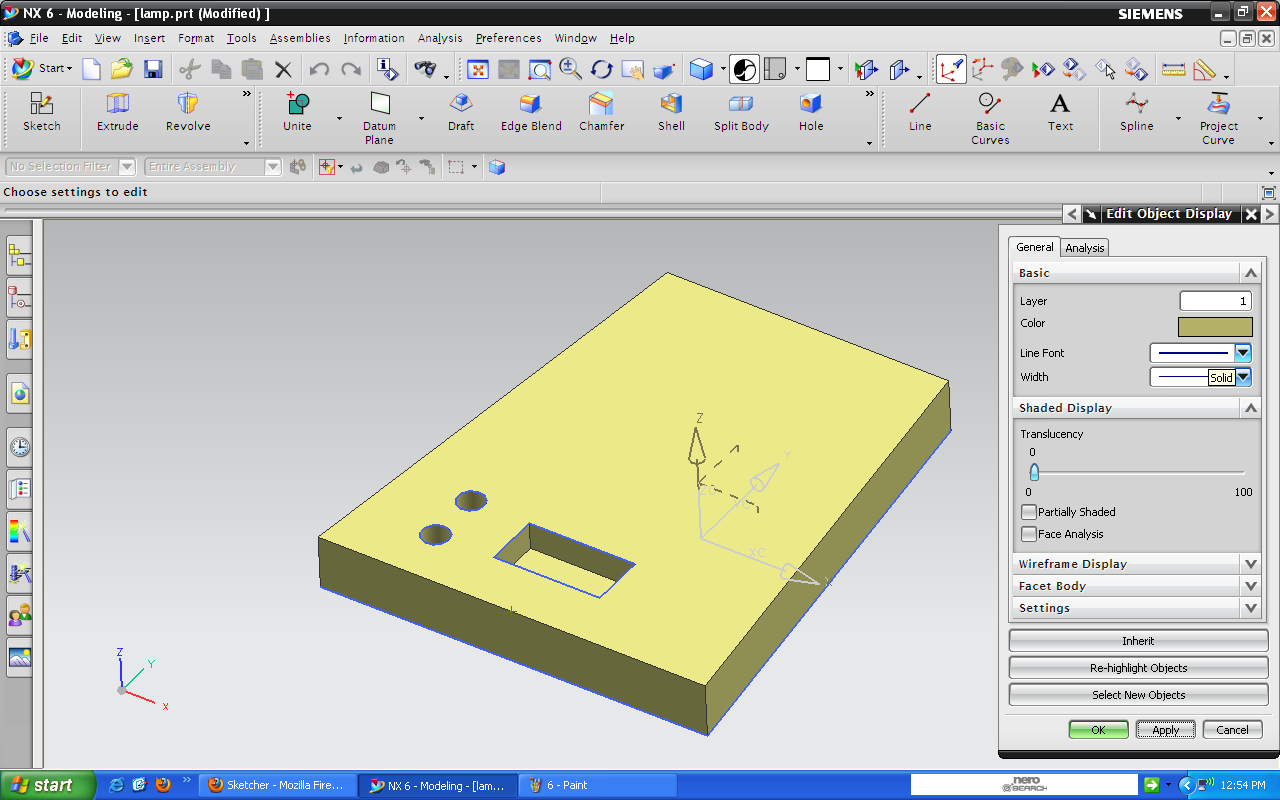 5/11/2001
Anupam Saxena
Study Lamp Design
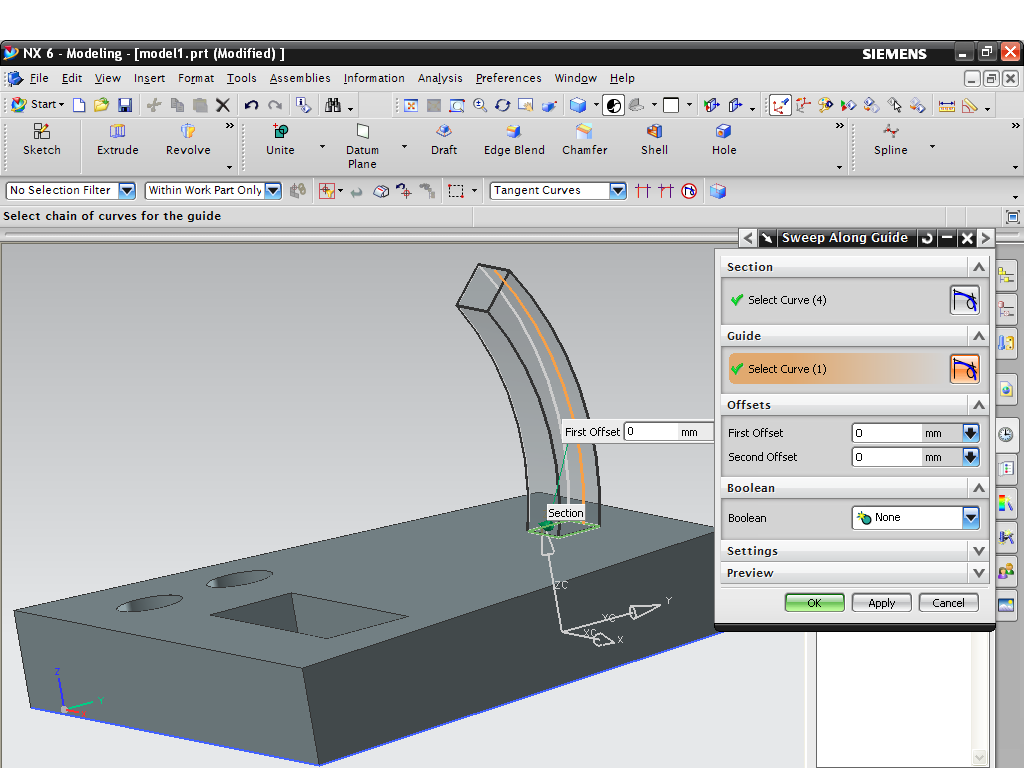 5/11/2001
Anupam Saxena
Study Lamp Design
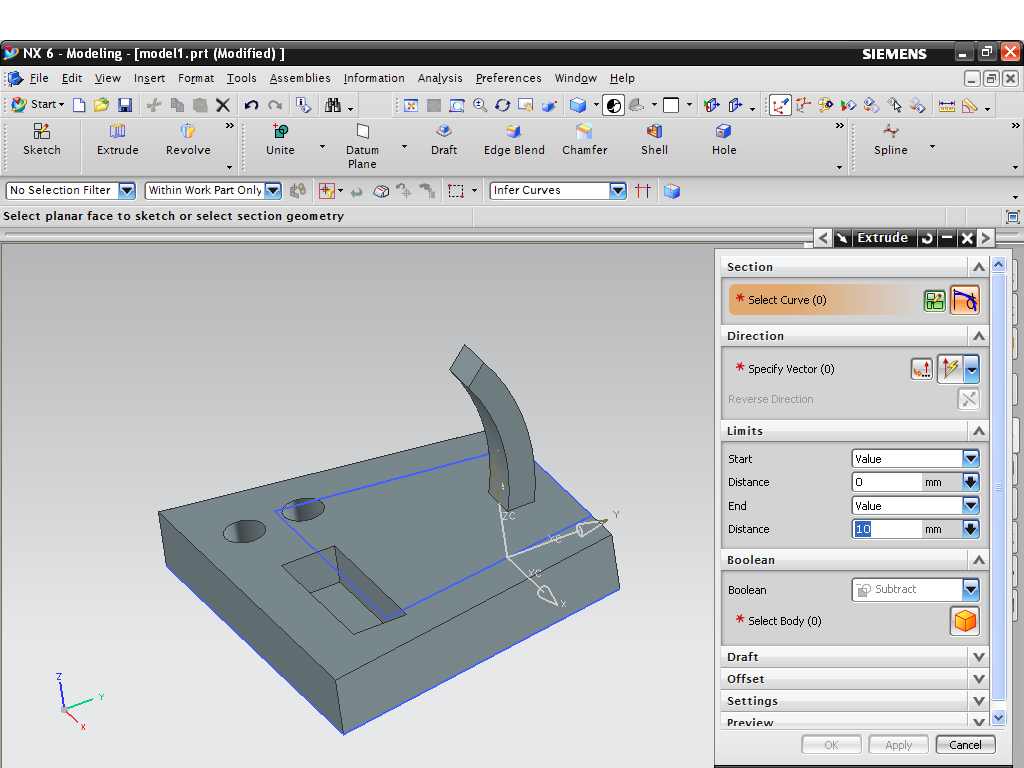 5/11/2001
Anupam Saxena
Study Lamp Design
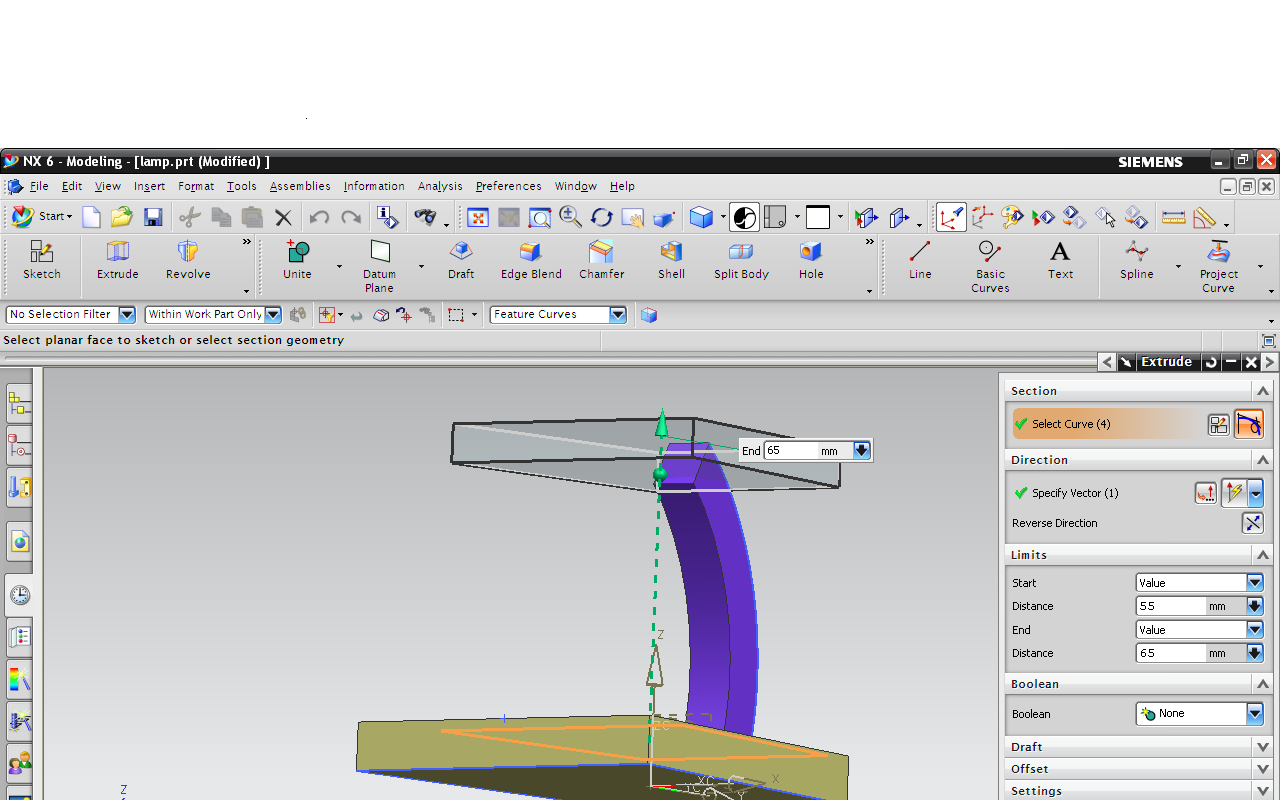 5/11/2001
Anupam Saxena
Study Lamp Design
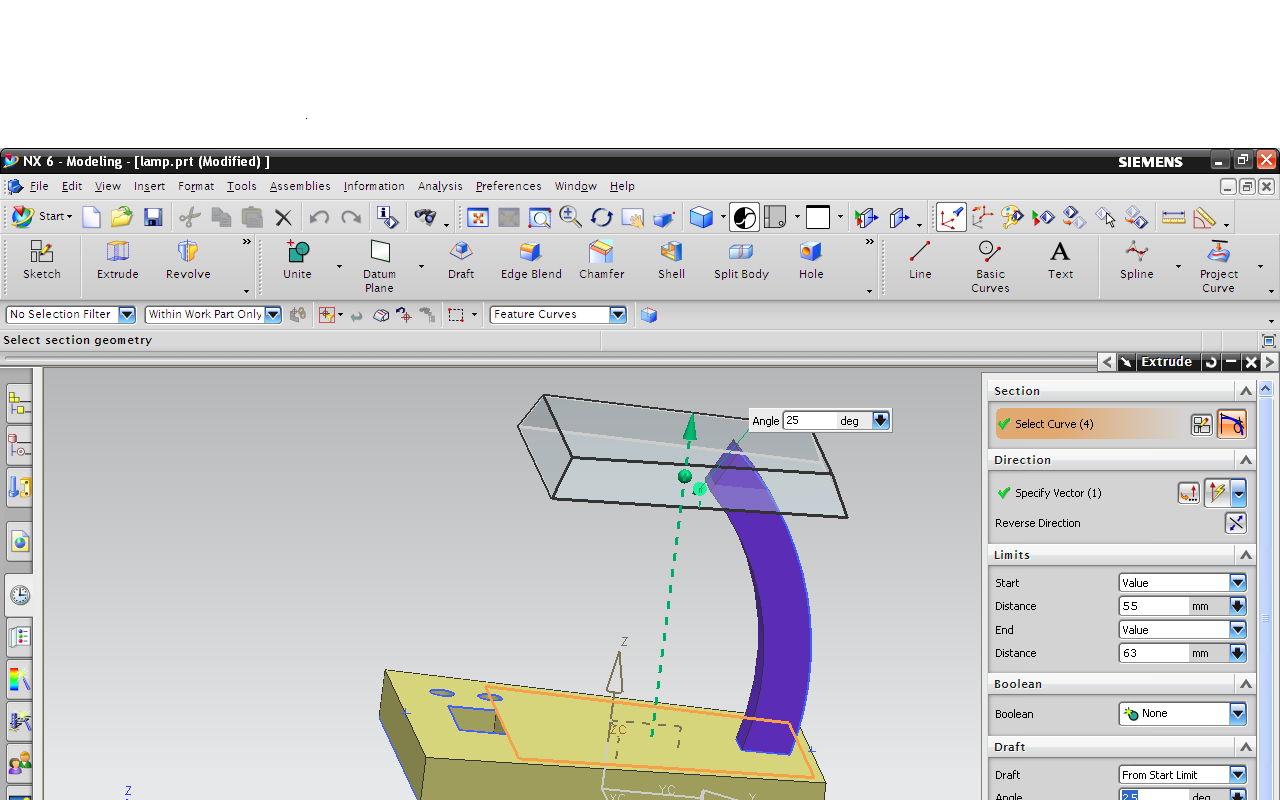 5/11/2001
Anupam Saxena
Study Lamp Design
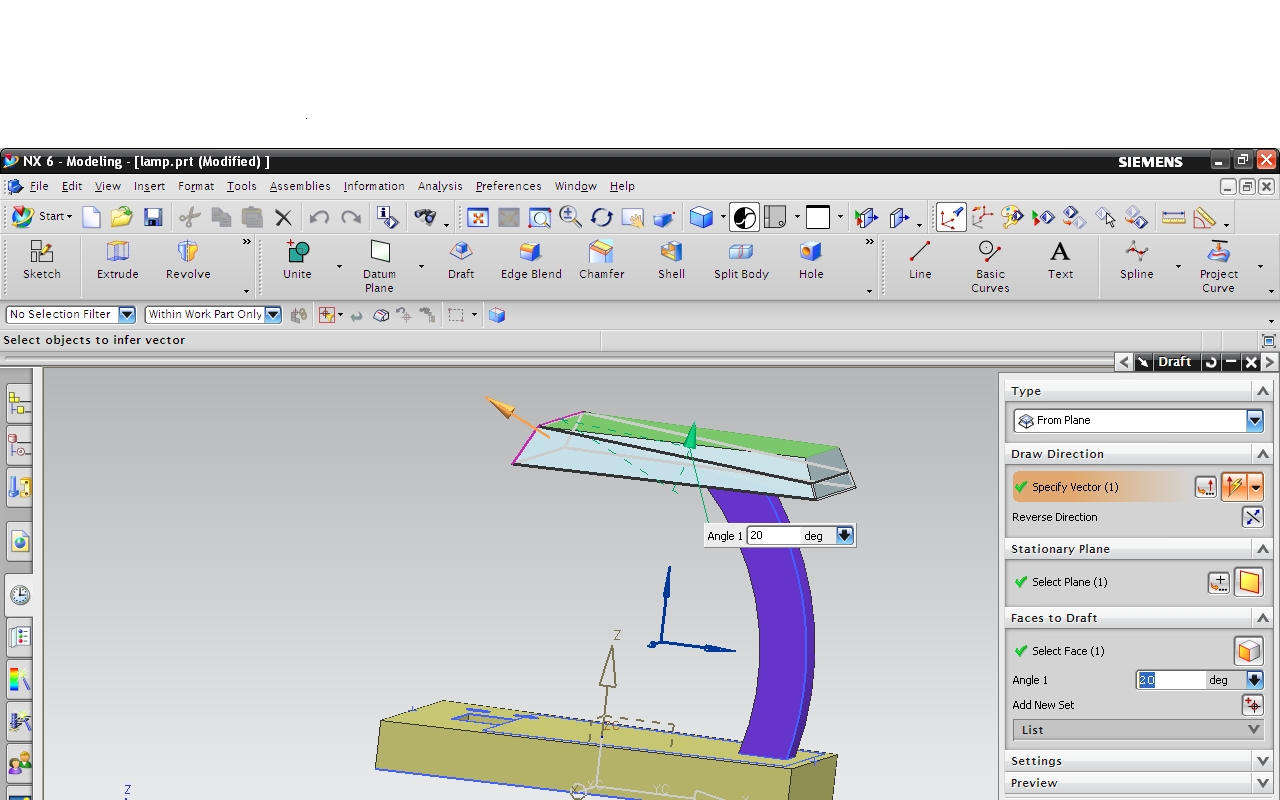 5/11/2001
Anupam Saxena
Study Lamp Design
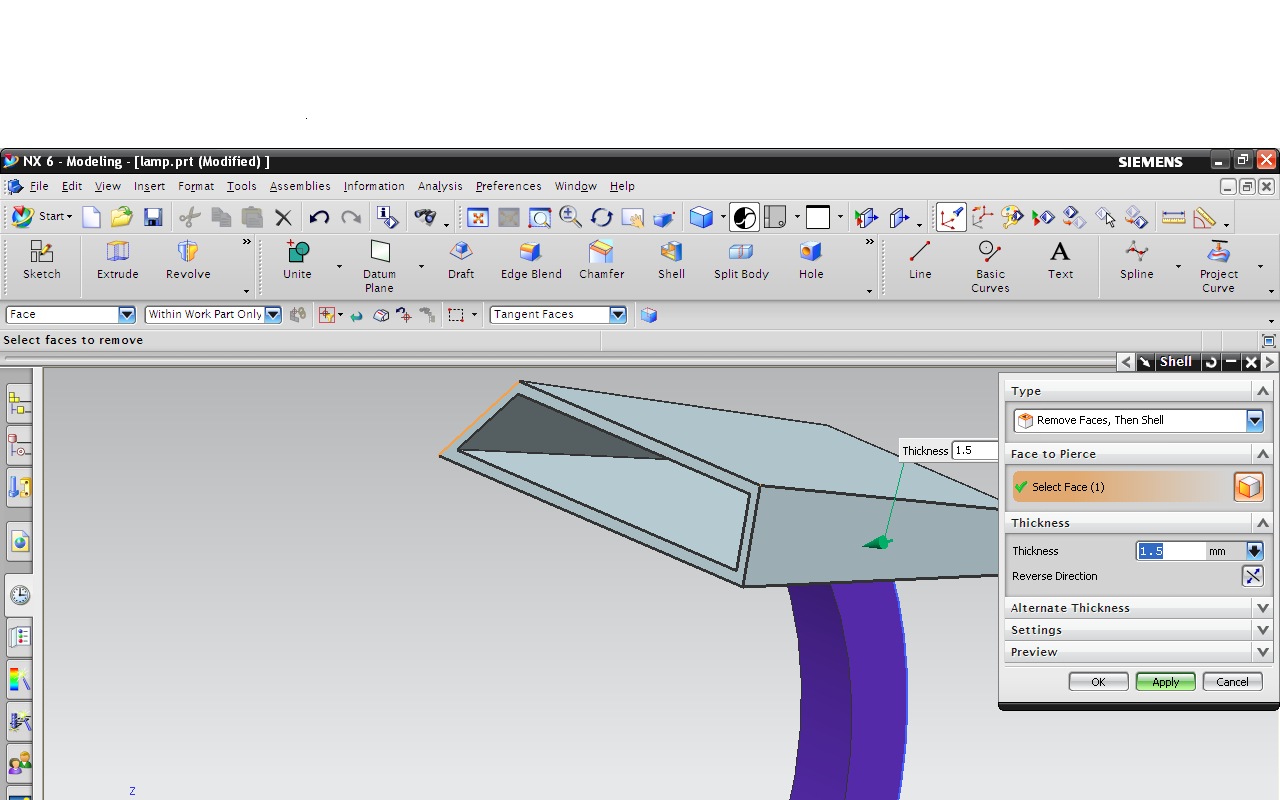 5/11/2001
Anupam Saxena
Study Lamp Design
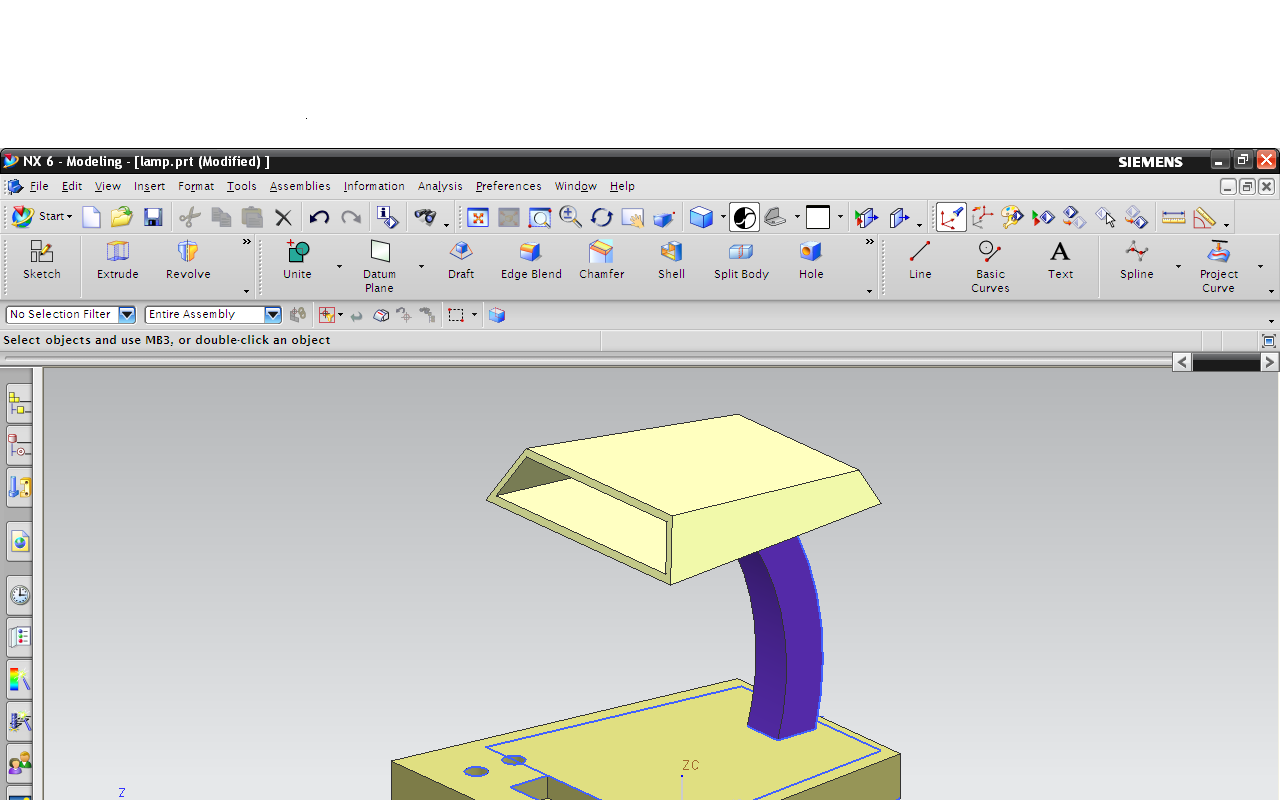 5/11/2001
Anupam Saxena
Study Lamp Design
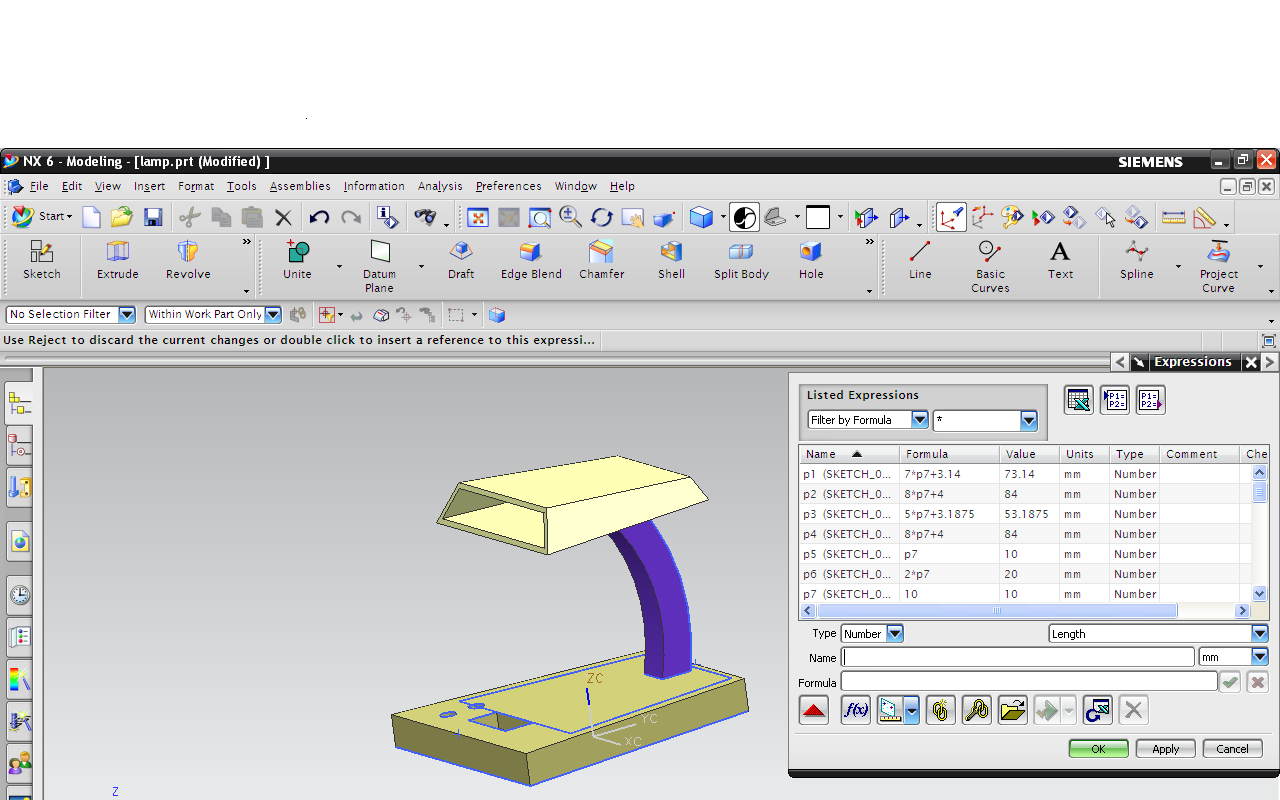 5/11/2001
Anupam Saxena
Study Lamp Design
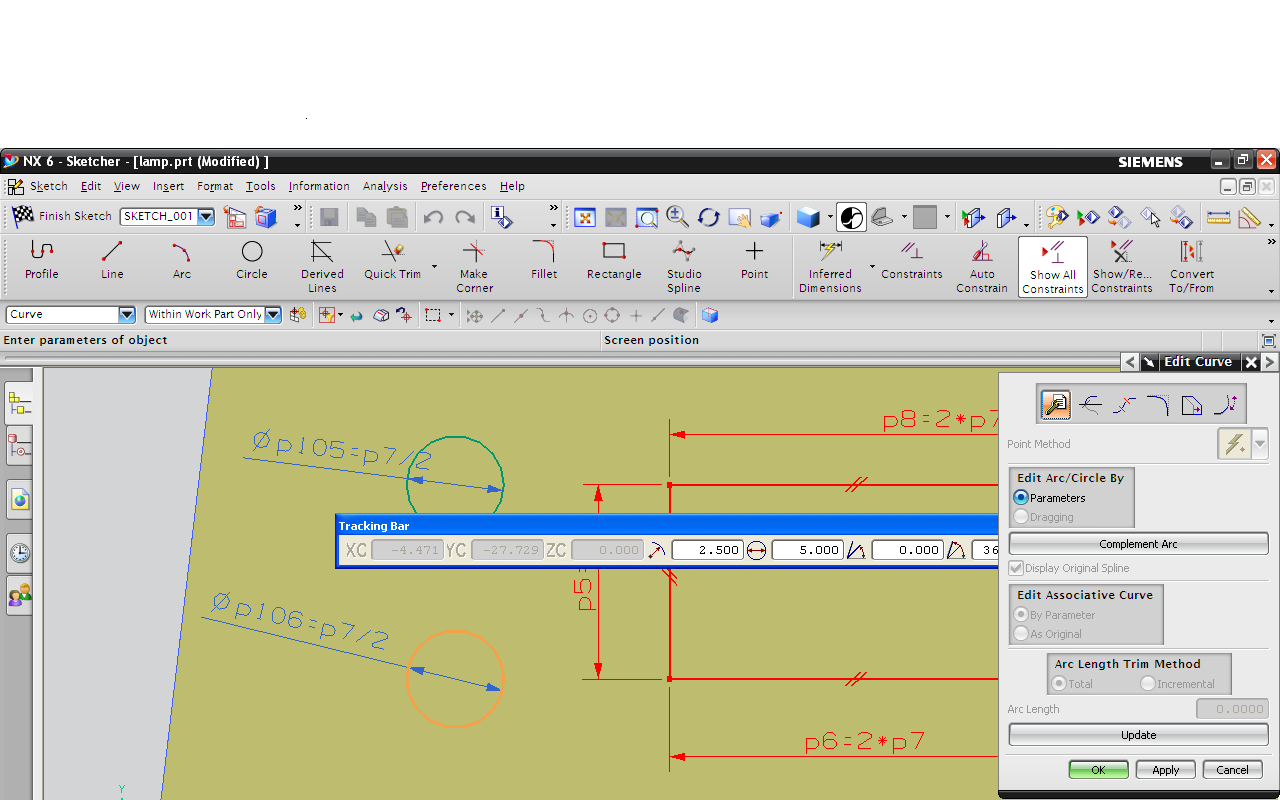 5/11/2001
Anupam Saxena
Study Lamp Design
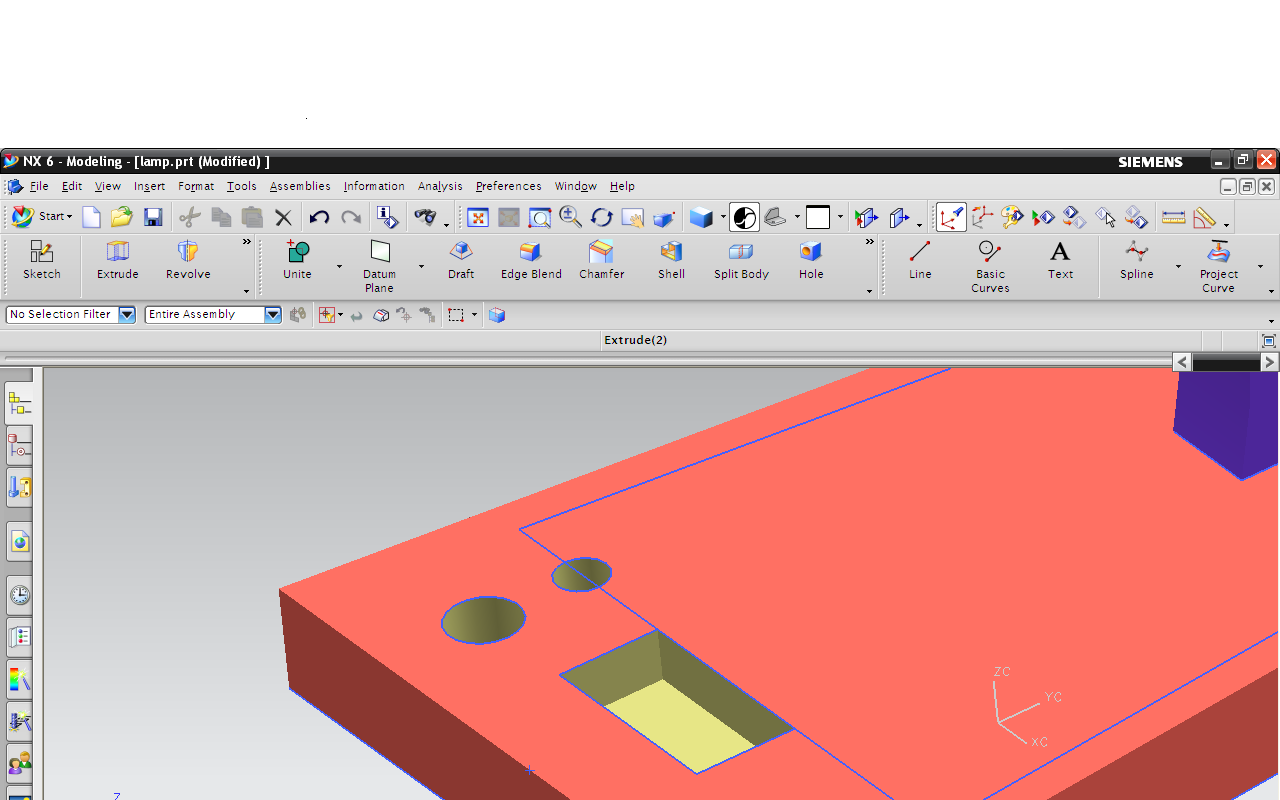 5/11/2001
Anupam Saxena
Study Lamp Design
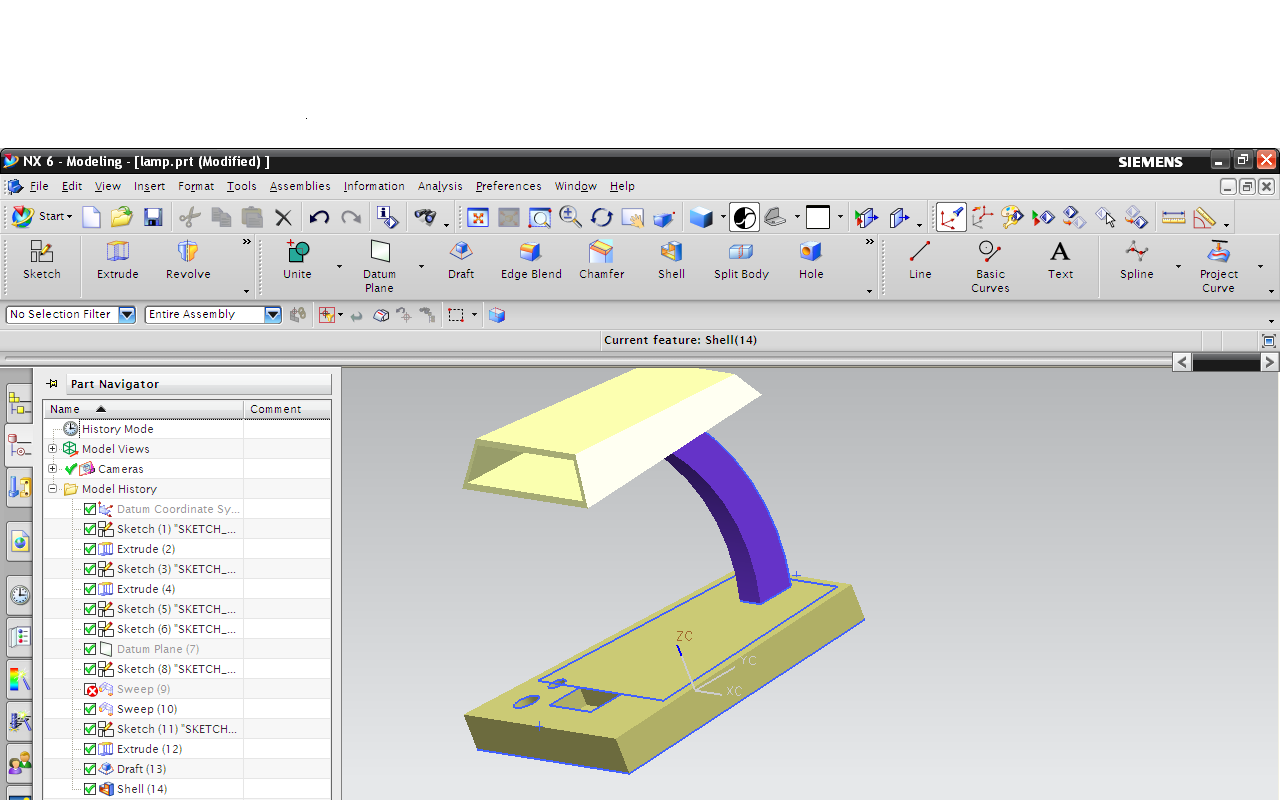 5/11/2001
Anupam Saxena
Study Lamp Design
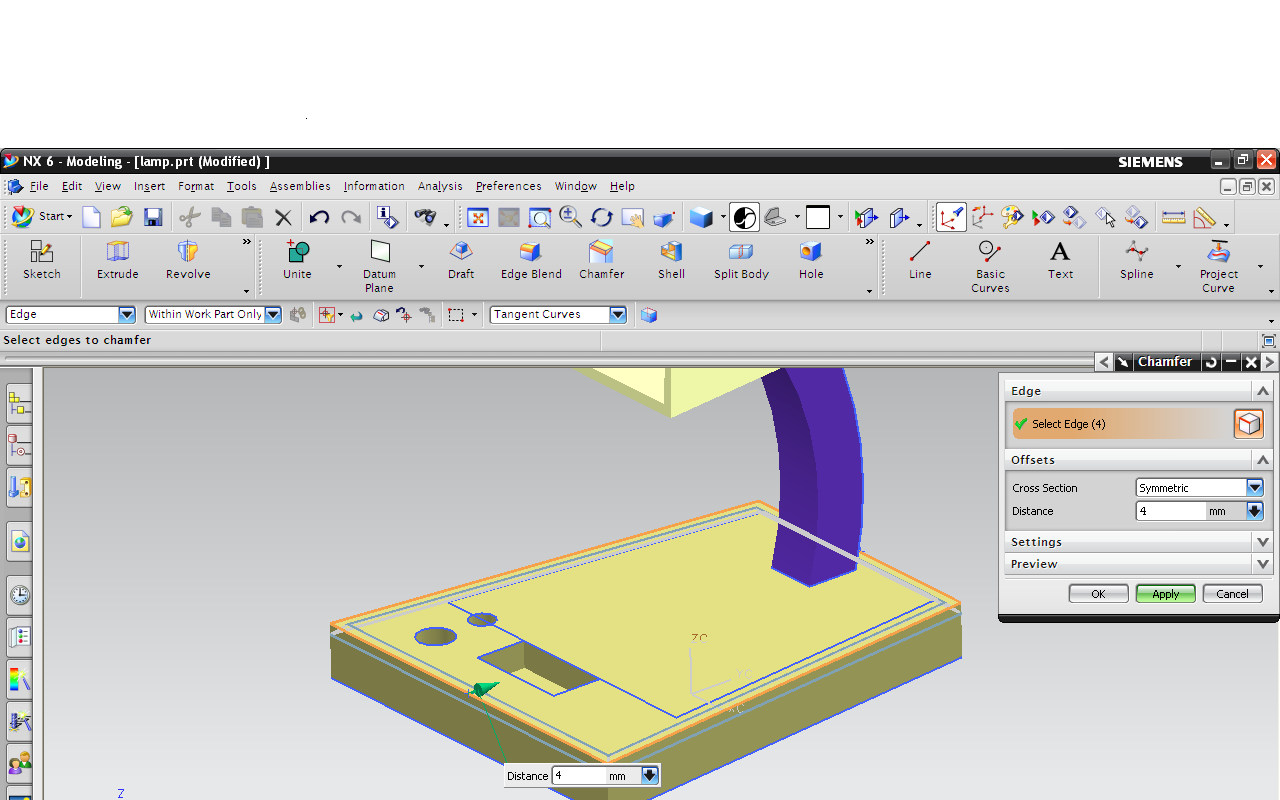 5/11/2001
Anupam Saxena
Study Lamp Design
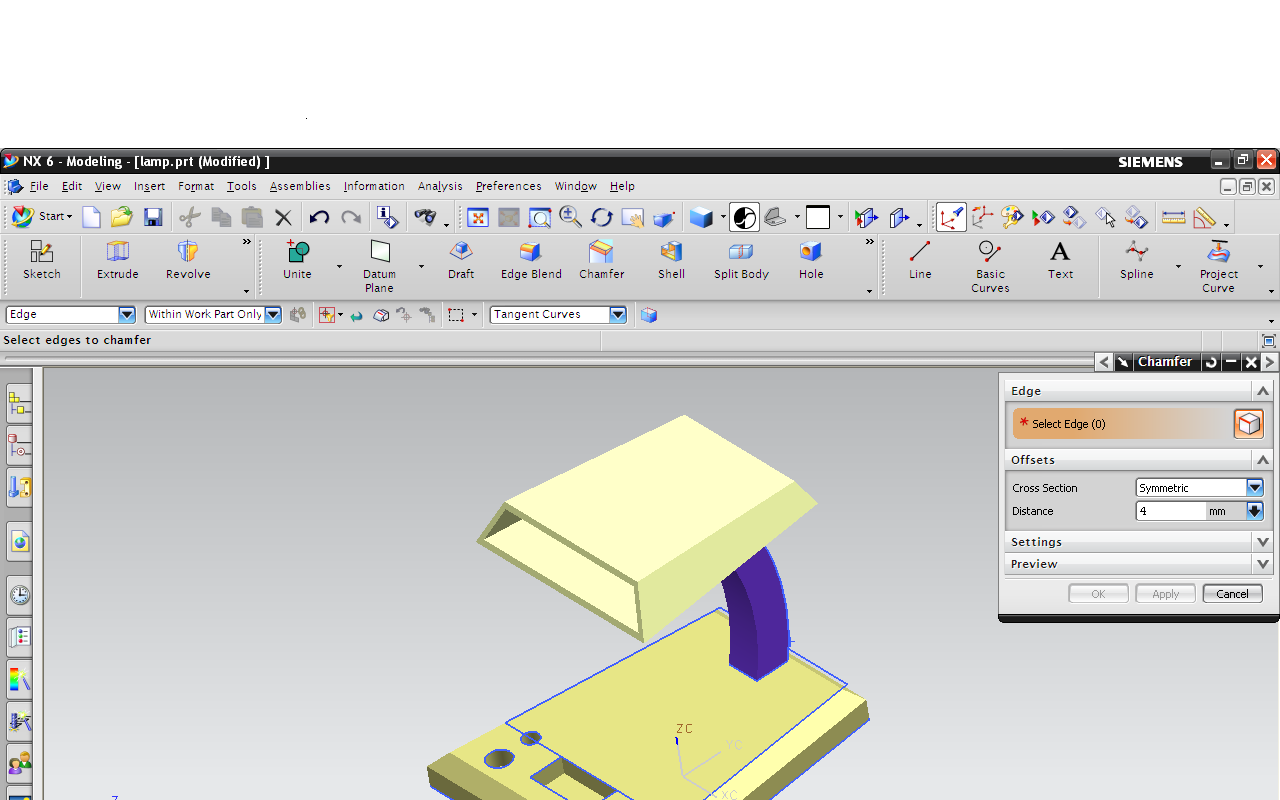 5/11/2001
Anupam Saxena
Study Lamp Design
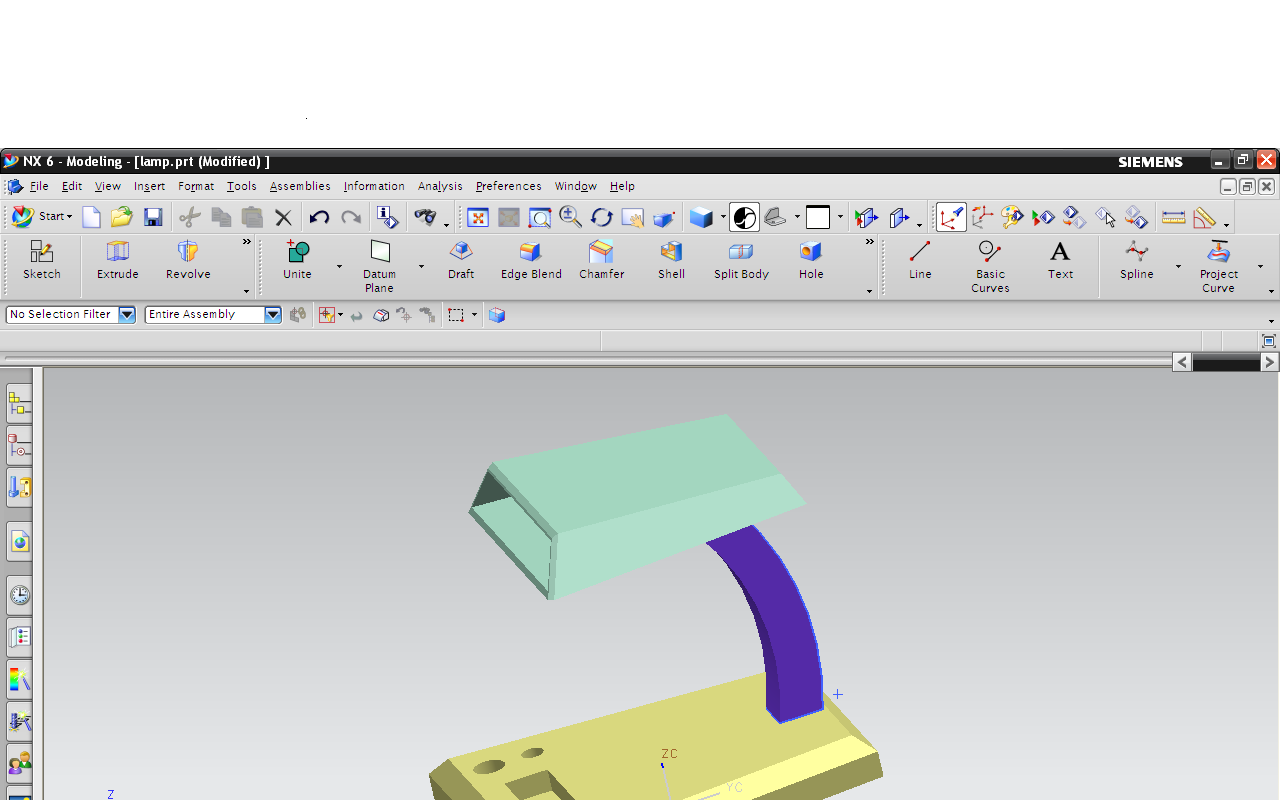 5/11/2001
Anupam Saxena
Study Lamp Design
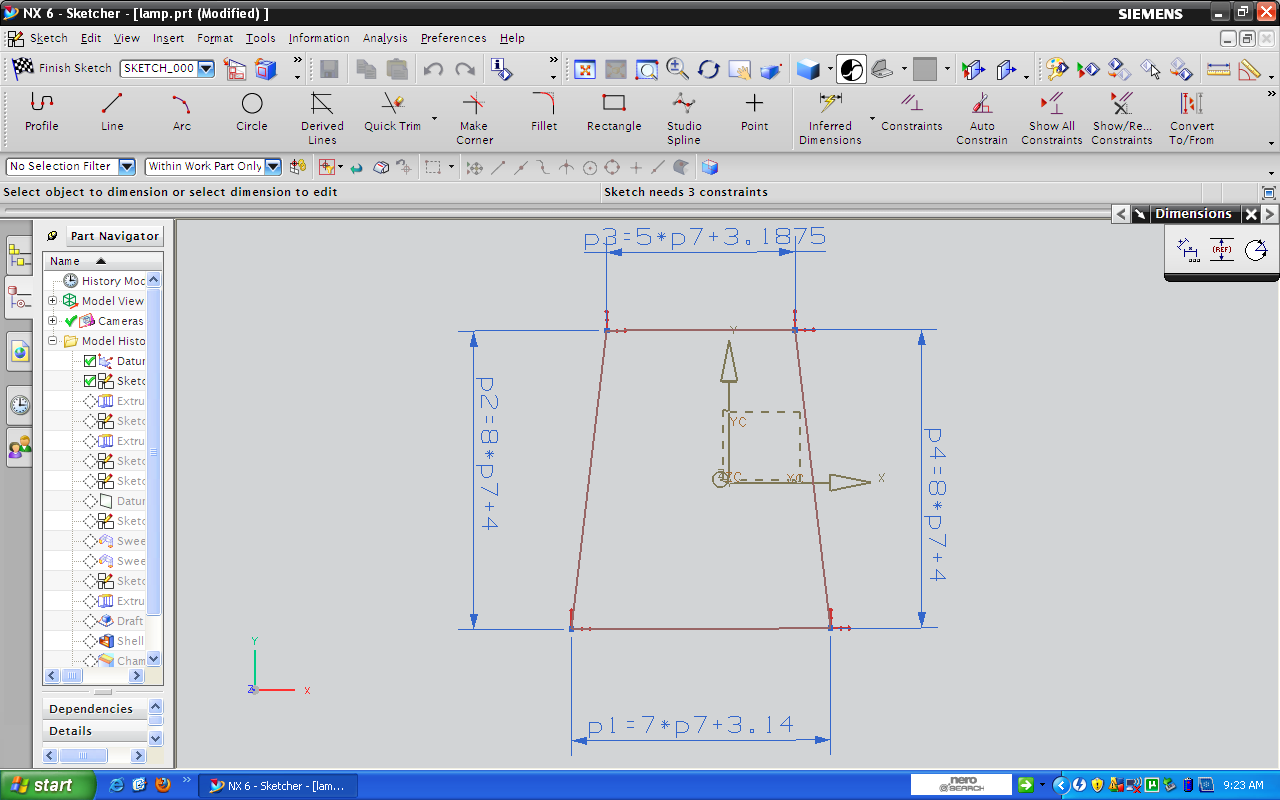 5/11/2001
Anupam Saxena
Study Lamp Design
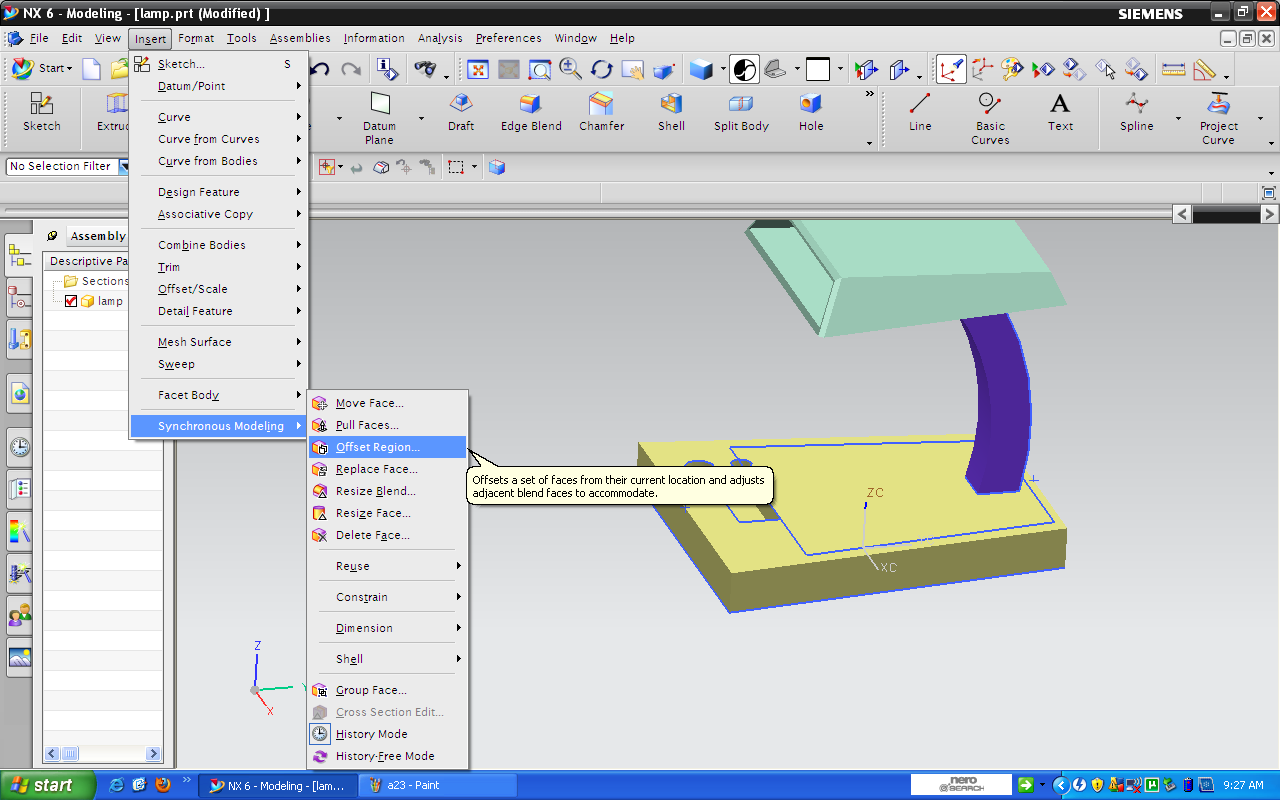 5/11/2001
Anupam Saxena
Study Lamp Design
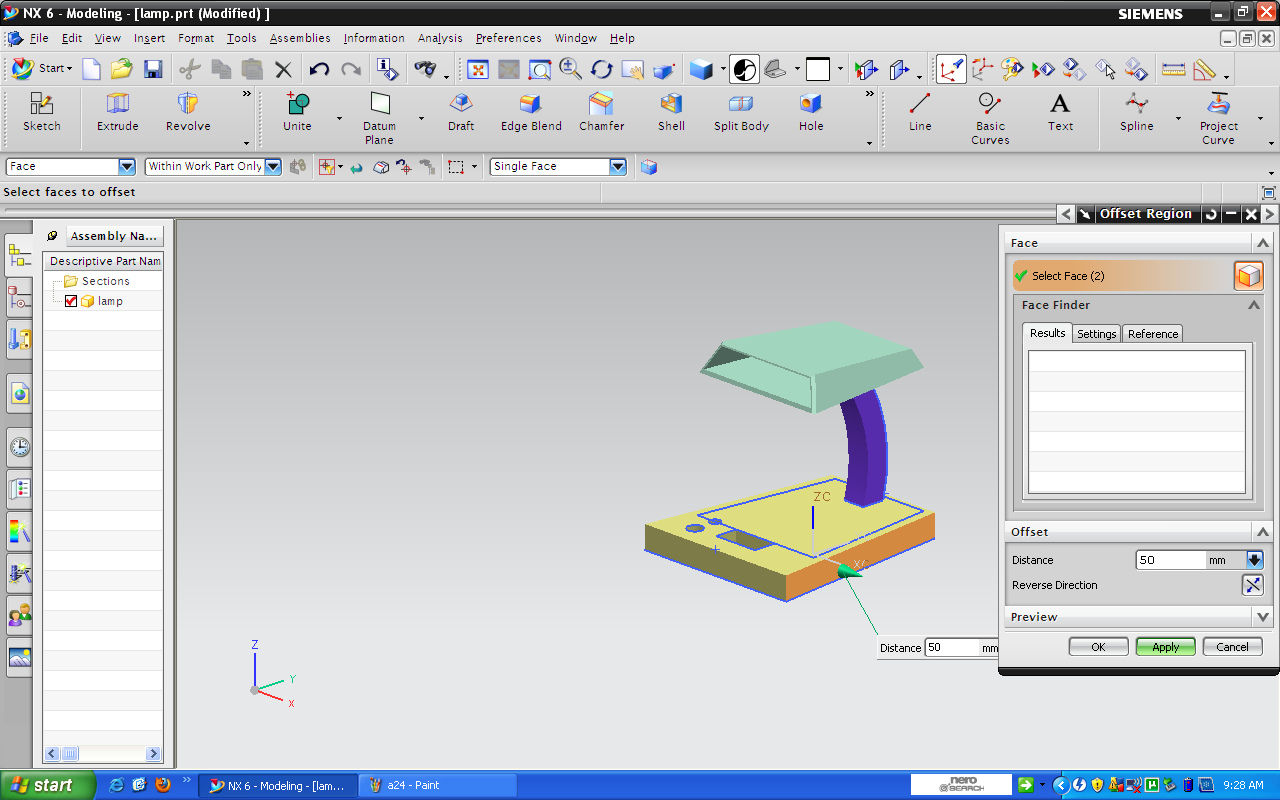 5/11/2001
Anupam Saxena
Study Lamp Design
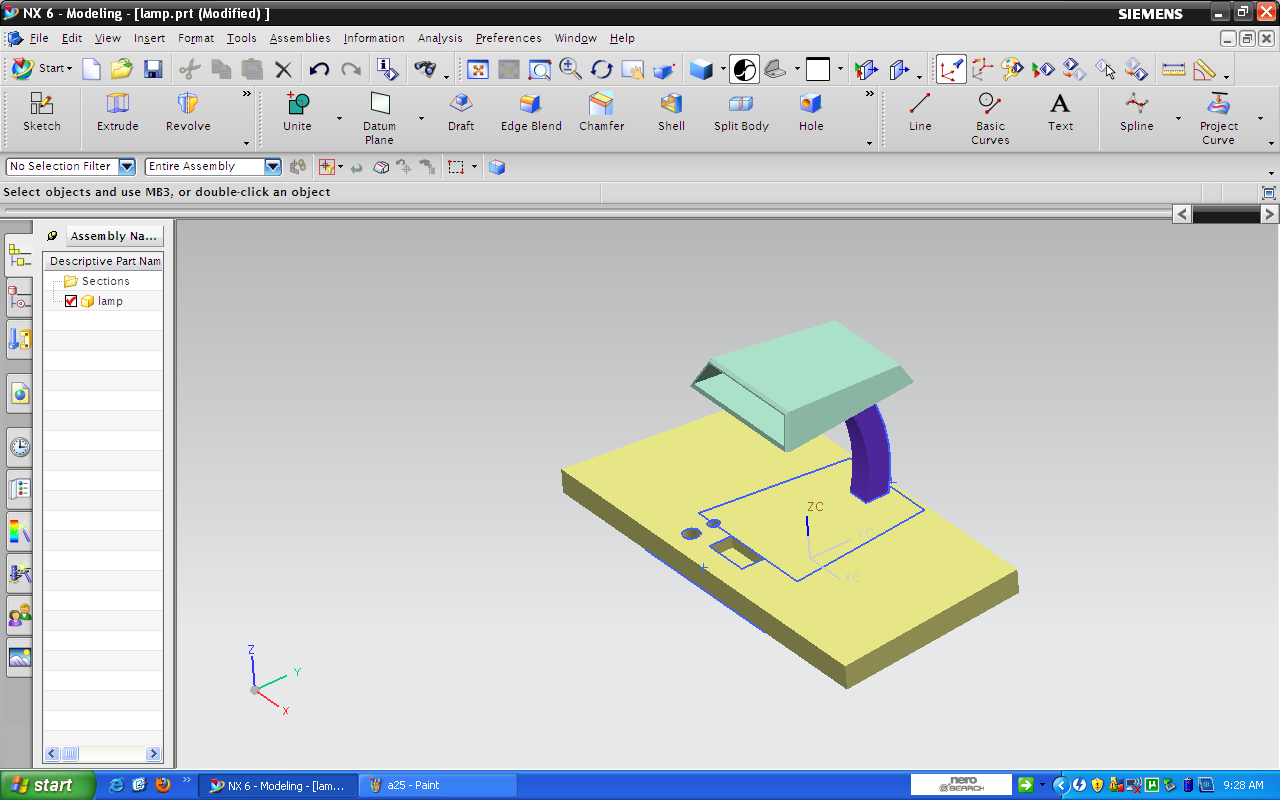 5/11/2001
Anupam Saxena
Study Lamp Design
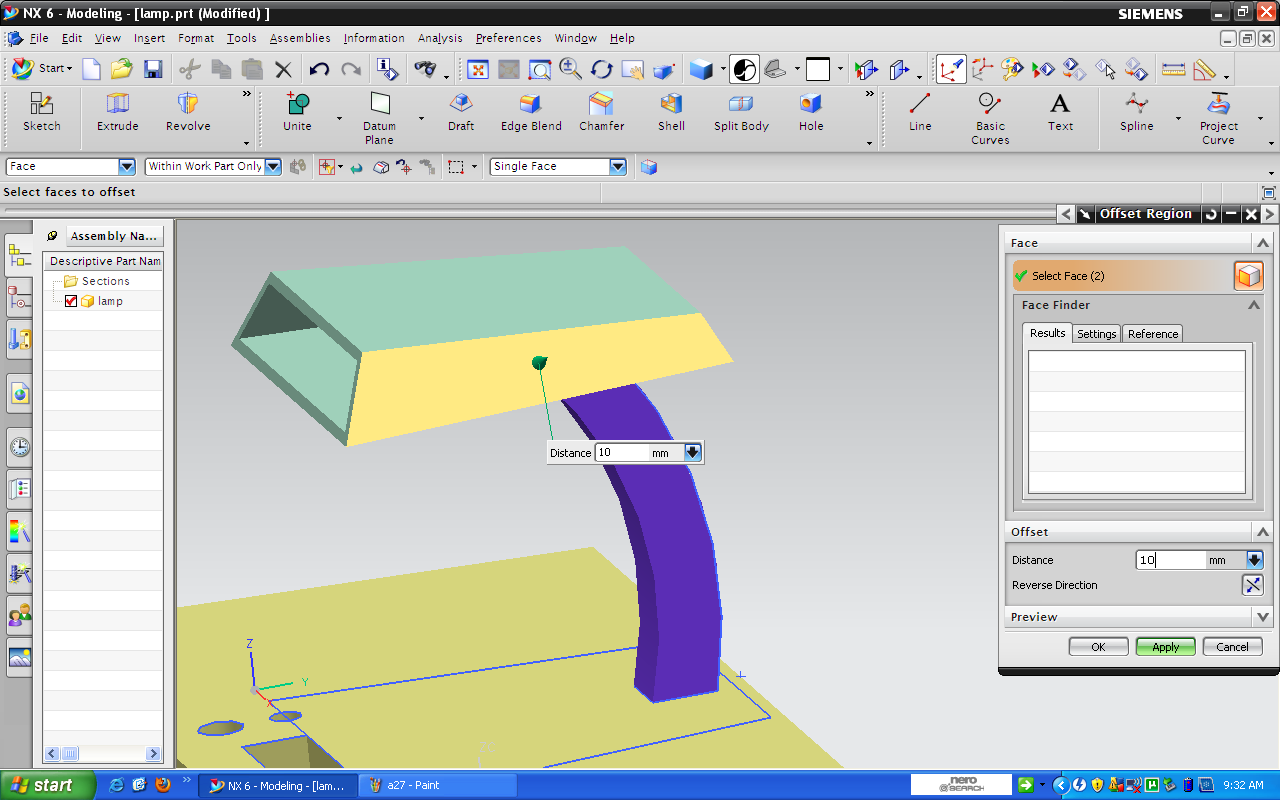 5/11/2001
Anupam Saxena
Study Lamp Design
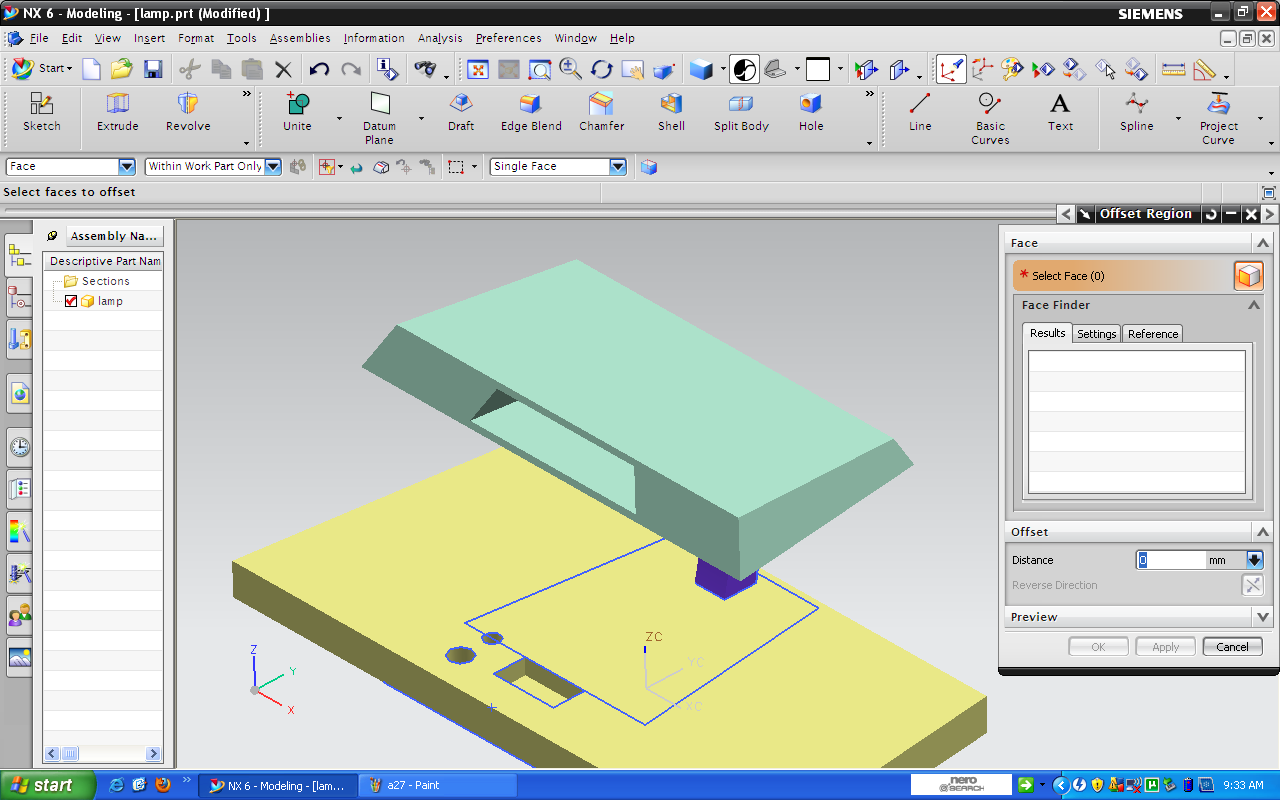 5/11/2001
Anupam Saxena
Study Lamp Design
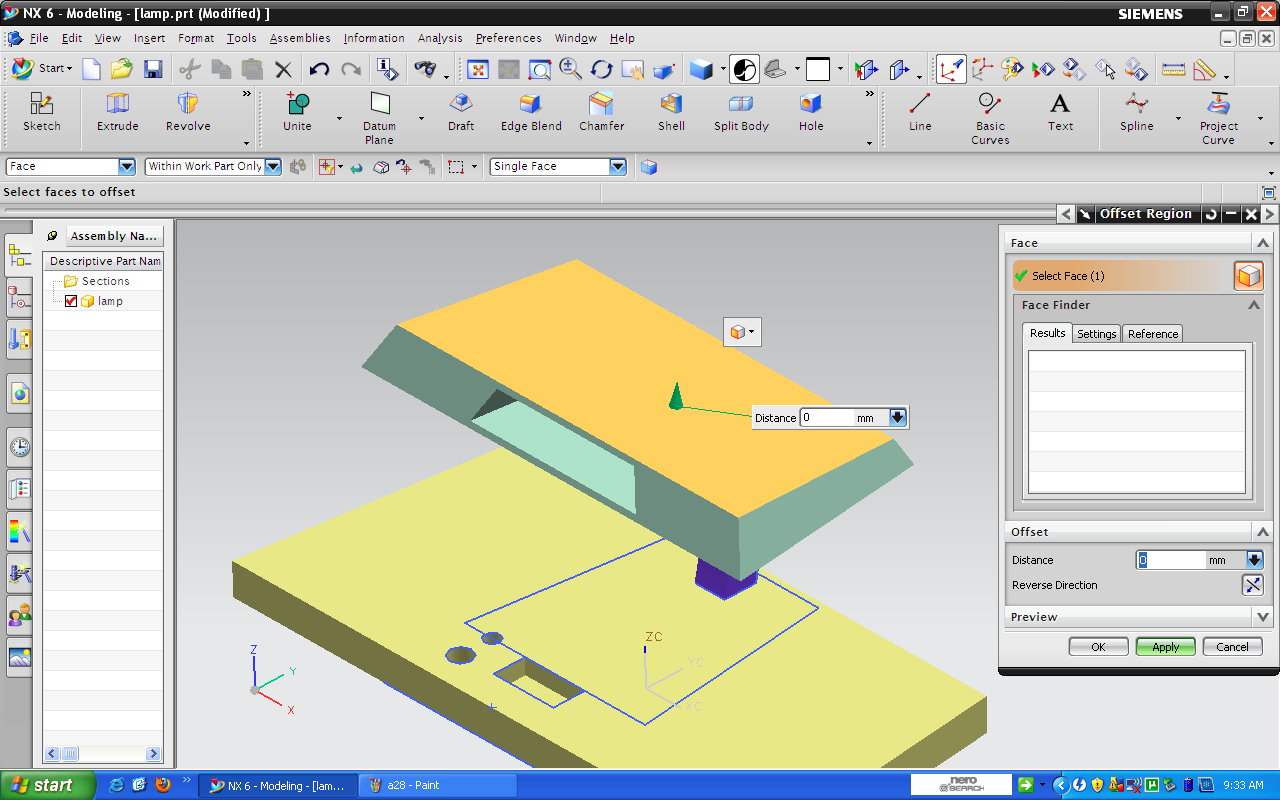 5/11/2001
Anupam Saxena
Study Lamp Design
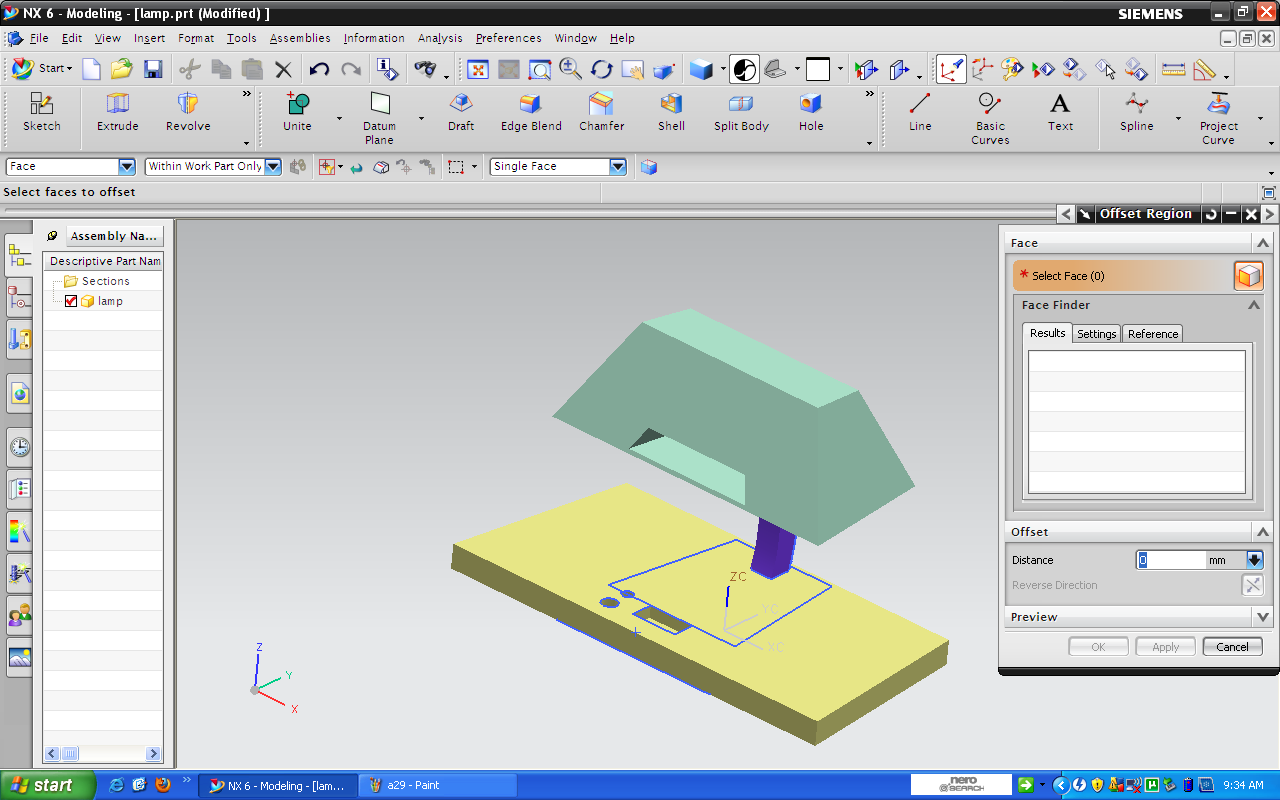 5/11/2001
Anupam Saxena
Study Lamp Design
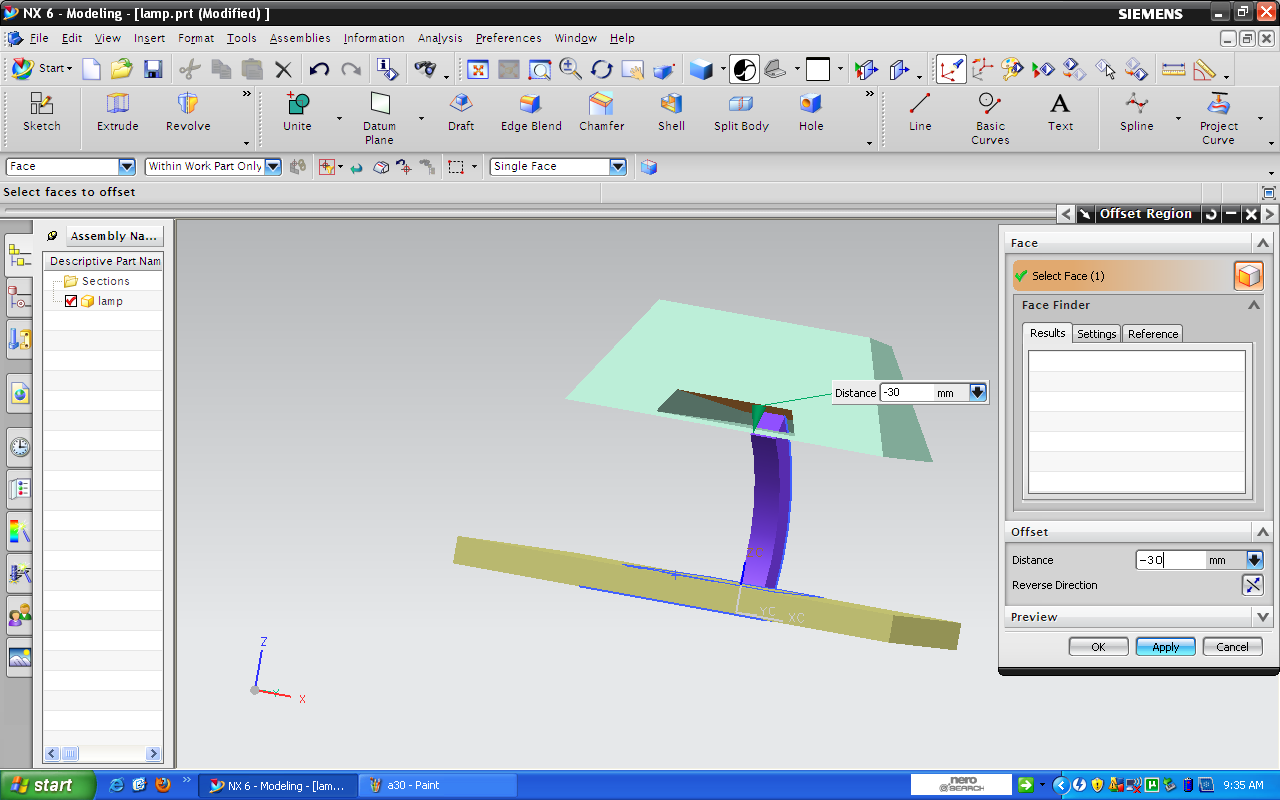 5/11/2001
Anupam Saxena
Study Lamp Design
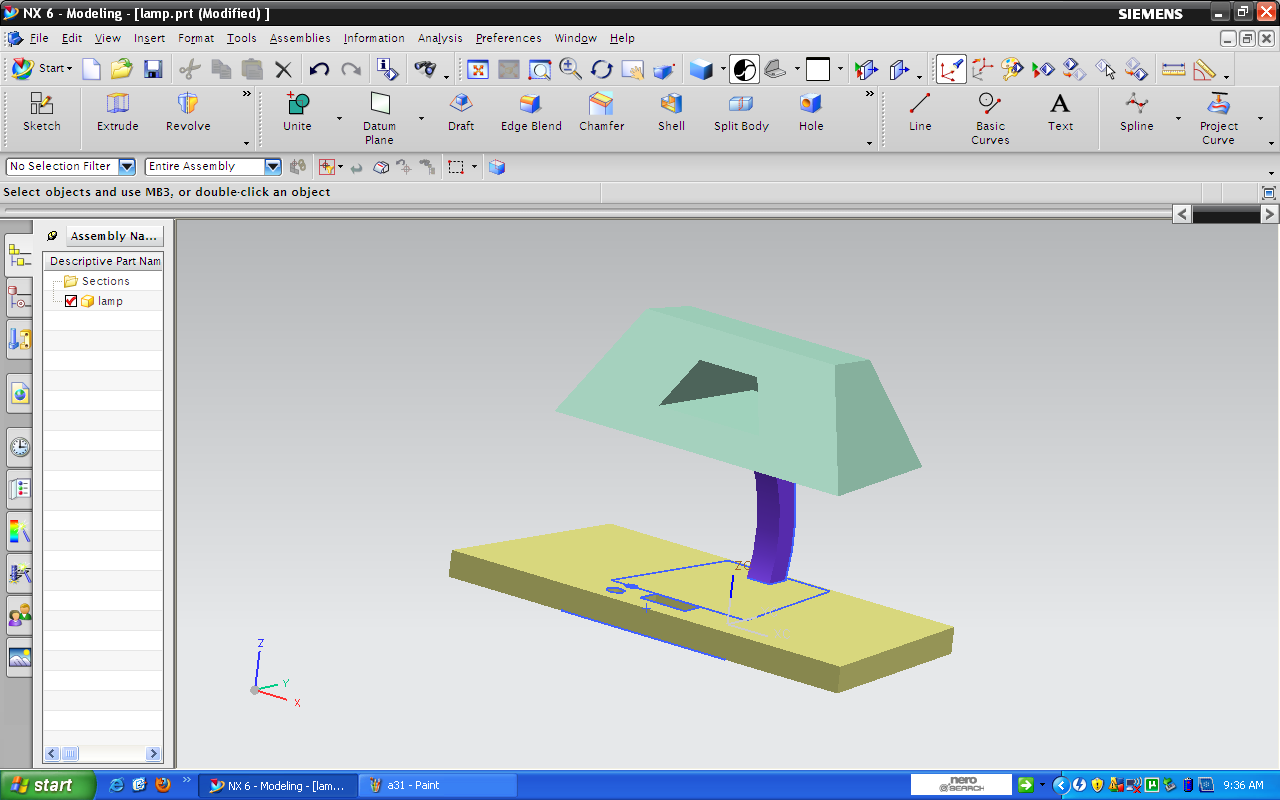 5/11/2001
Anupam Saxena
Study Lamp Design
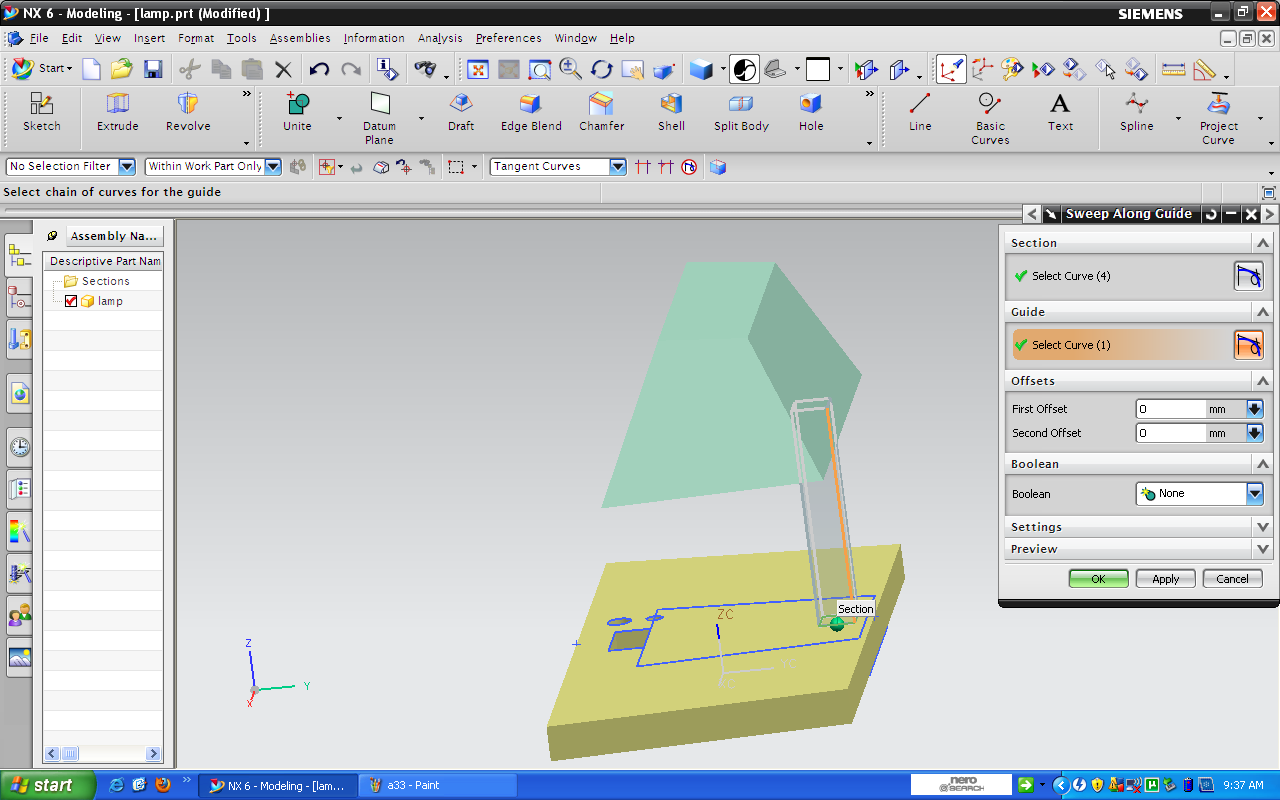 5/11/2001
Anupam Saxena
Study Lamp Design
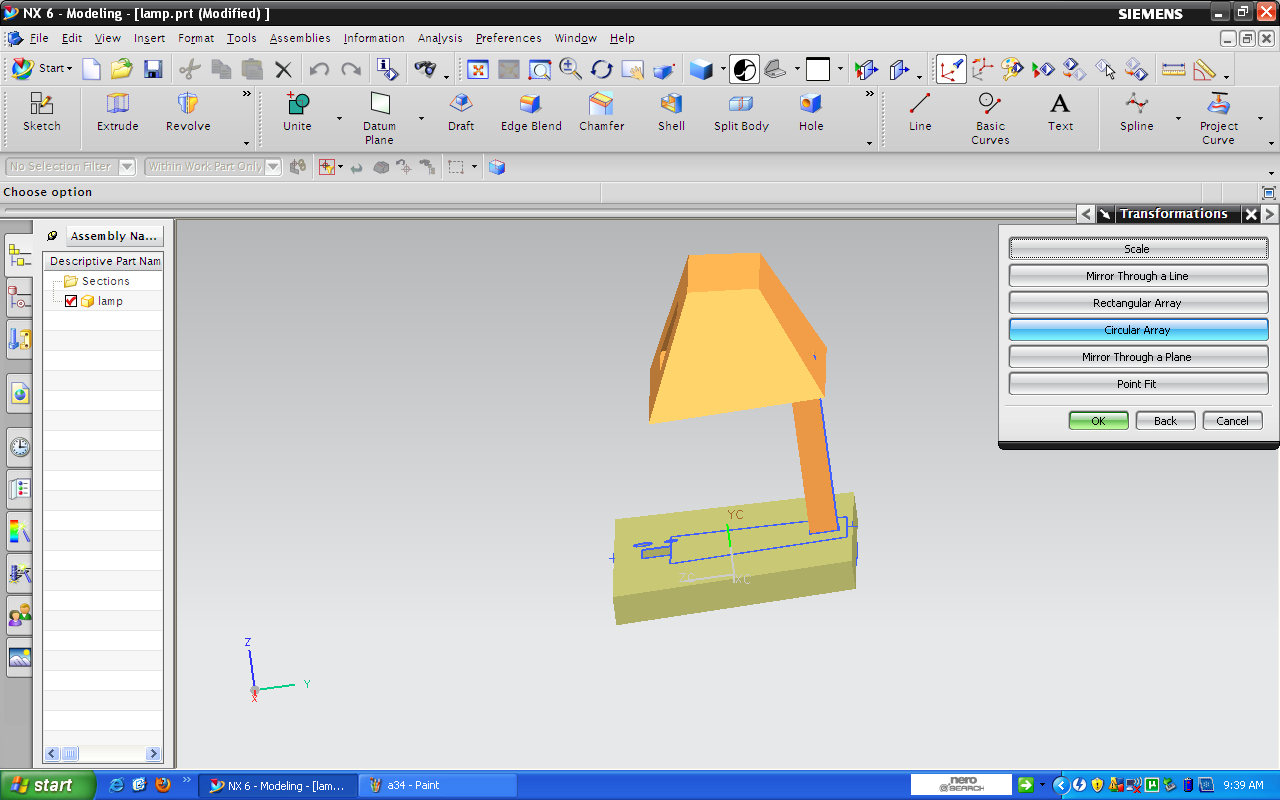 5/11/2001
Anupam Saxena
Study Lamp Design
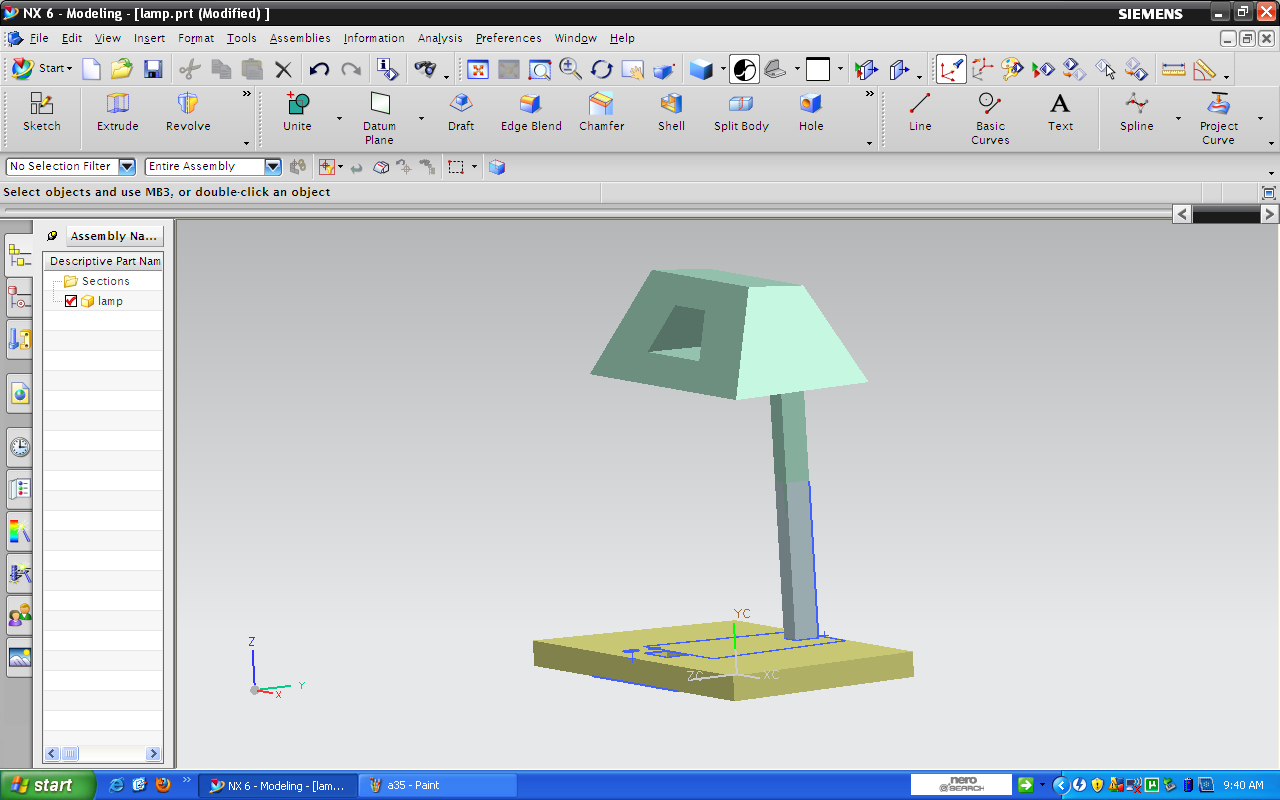 5/11/2001
Anupam Saxena
Study Lamp Design
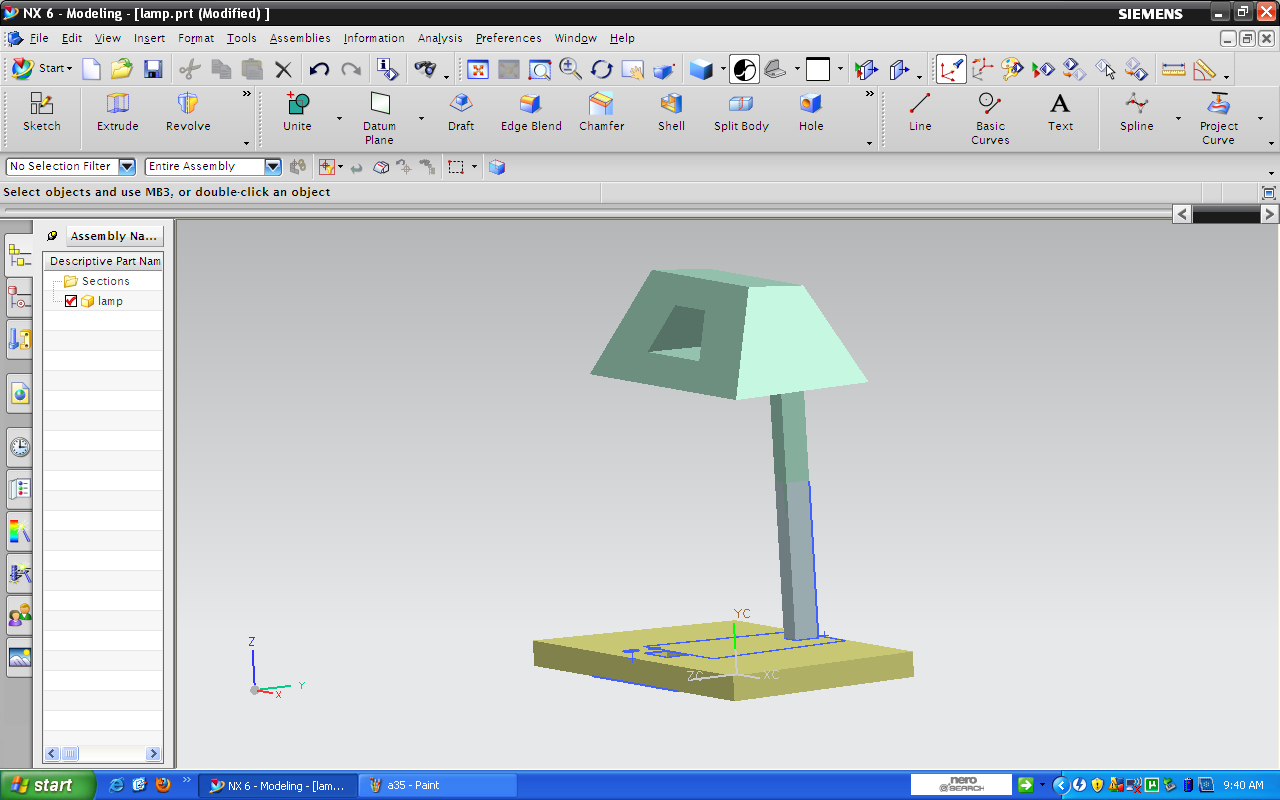 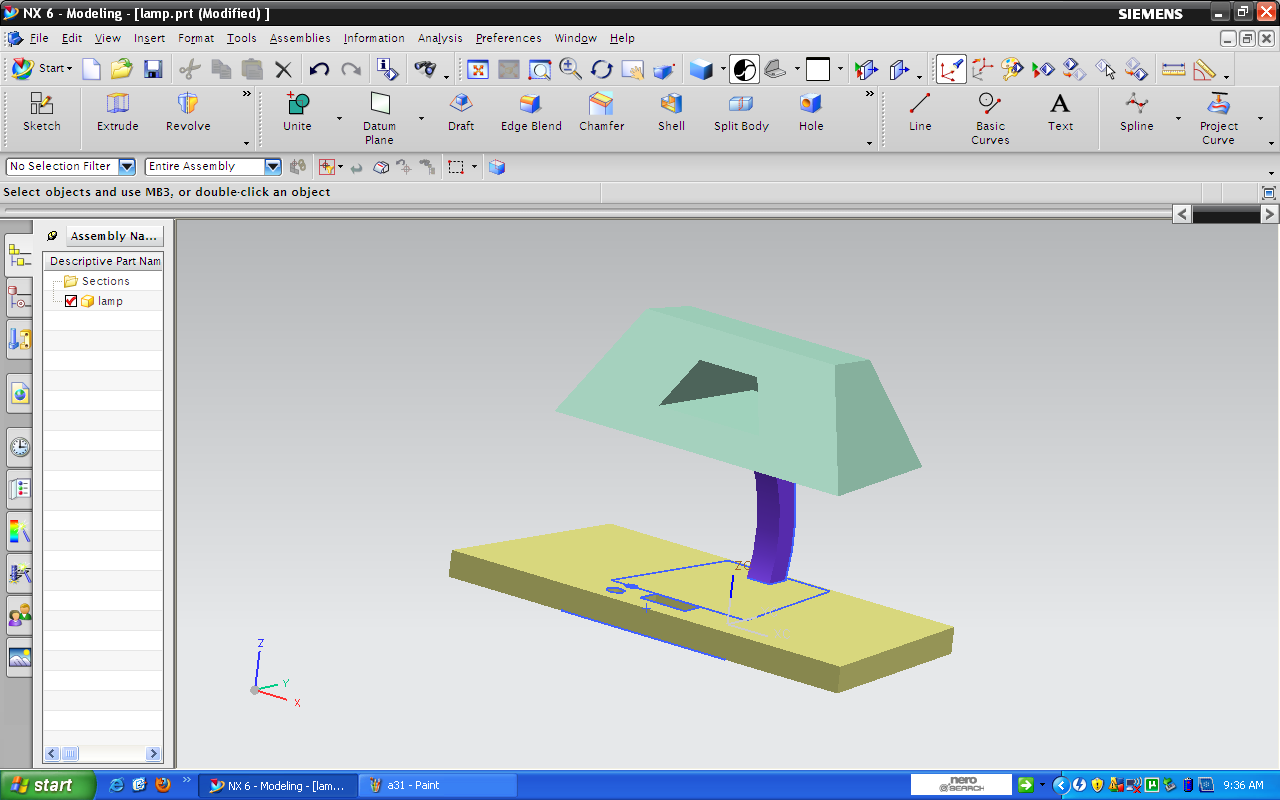 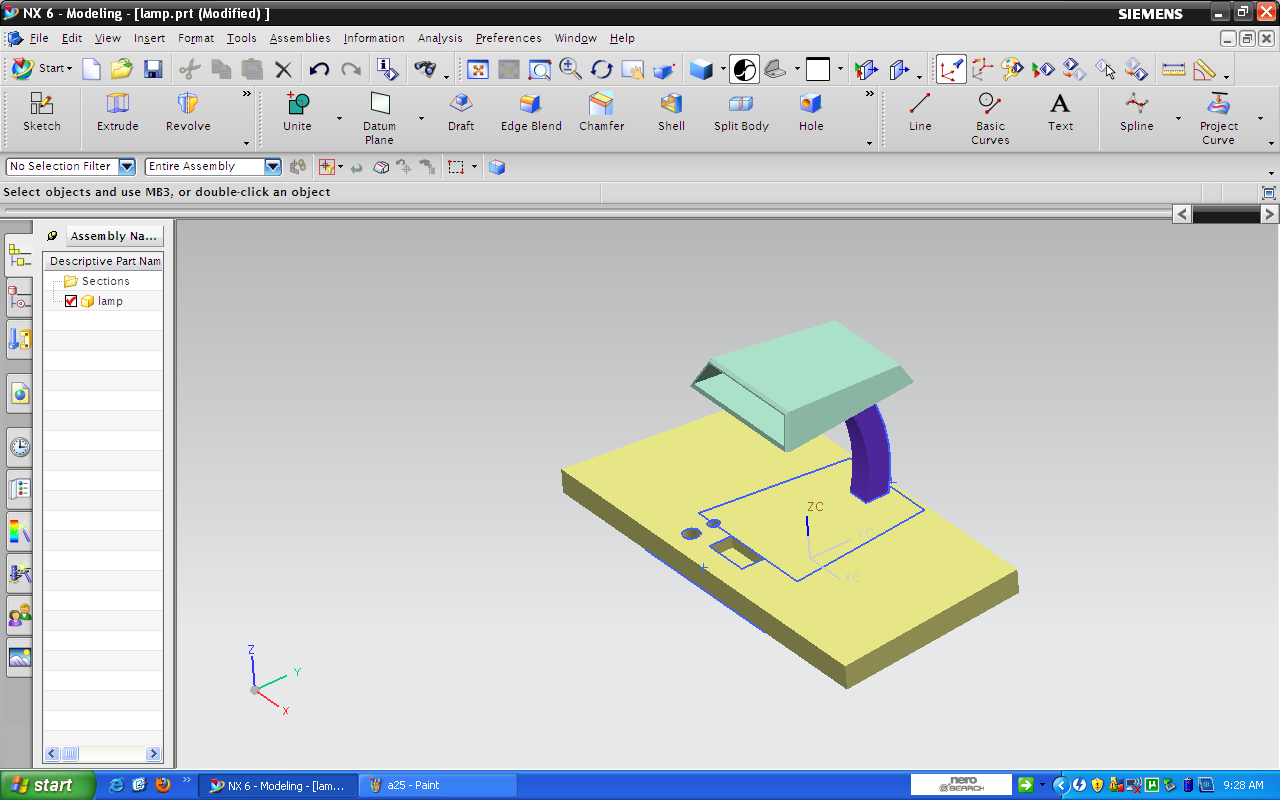 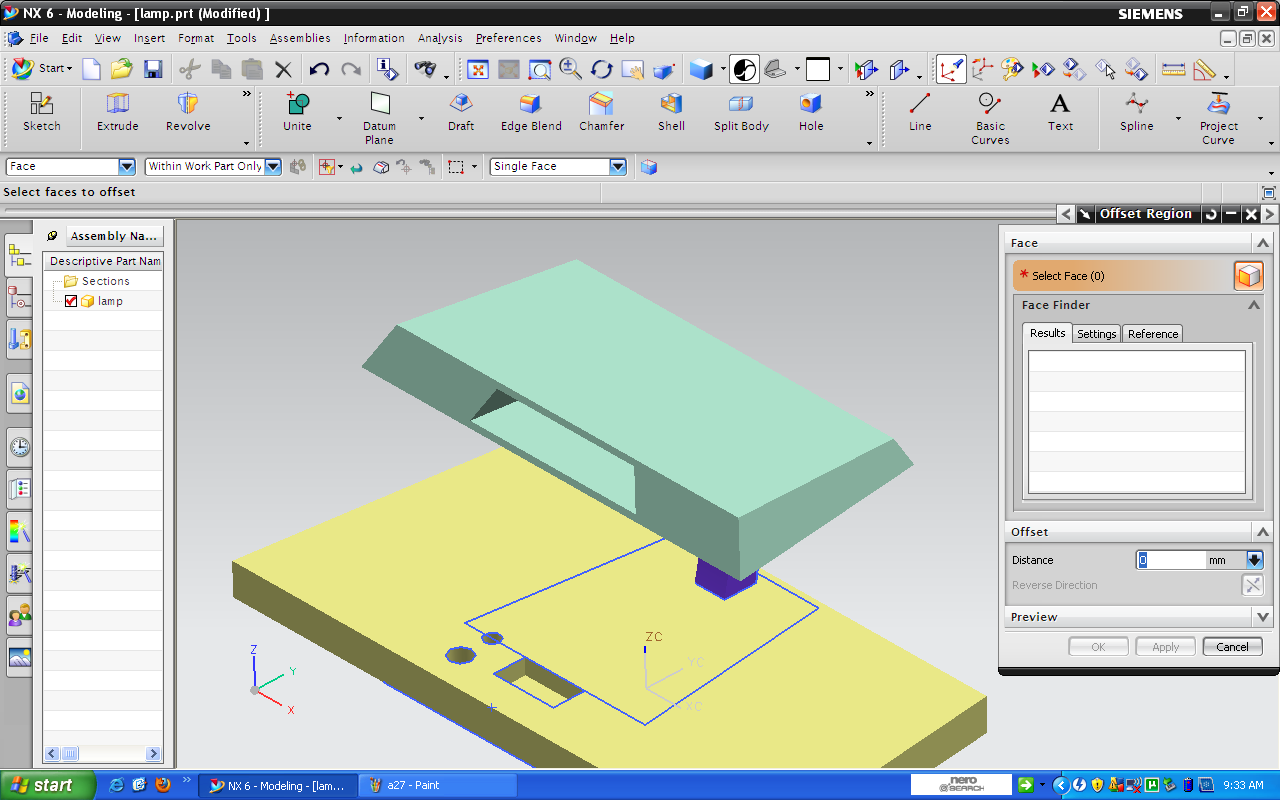 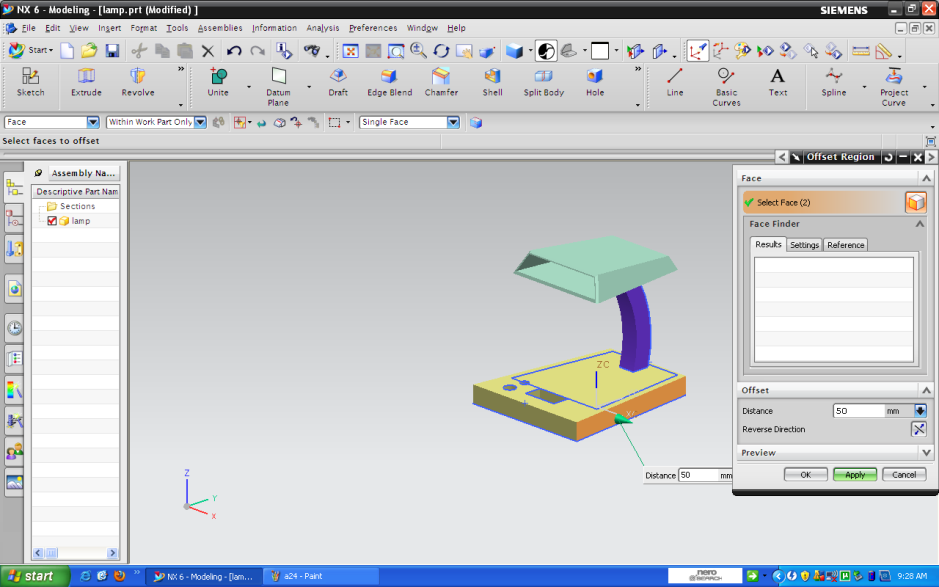 5/11/2001
Anupam Saxena